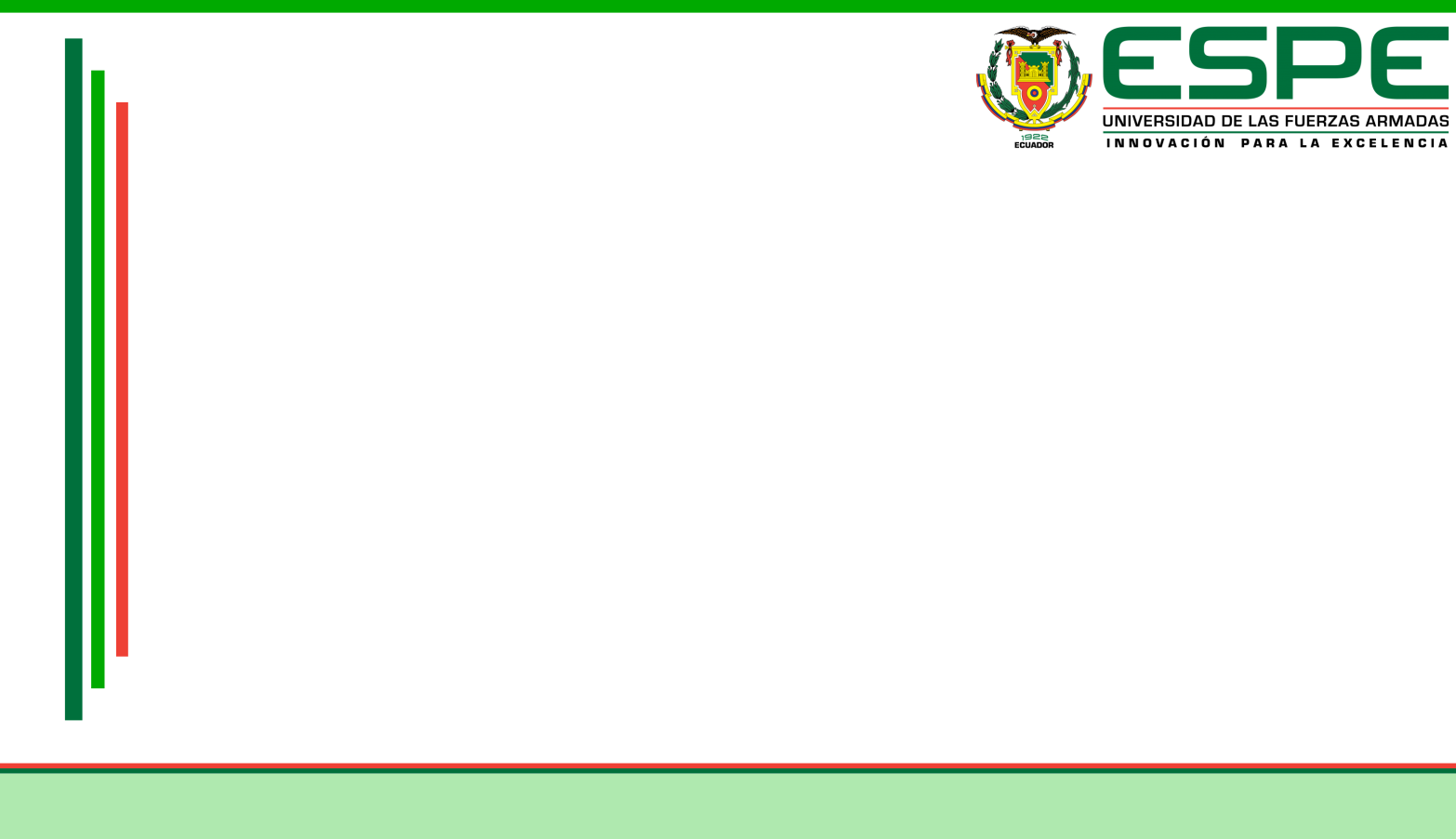 ESTUDIO DE ESTRATEGIAS DE CONTROL:PREDICTIVO POR MATRIZ DINÁMICA Y REDESNEURONALES EN UN CONVERTIDOR ELEVADOR
DEPARTAMENTO DE ELÉCTRICA, ELECTRÓNICA Y TELECOMUNICACIONES
CARRERA DE INGENIERÍA EN ELECTRÓNICA, AUTOMATIZACIÓN Y CONTROL
AUTOR: NADIA CAROLINA CARRILLO HERRERA
DIRECTOR: ING. PAÚL AYALA, PhD.
SANGOLQUÍ - ECUADOR
2018
1
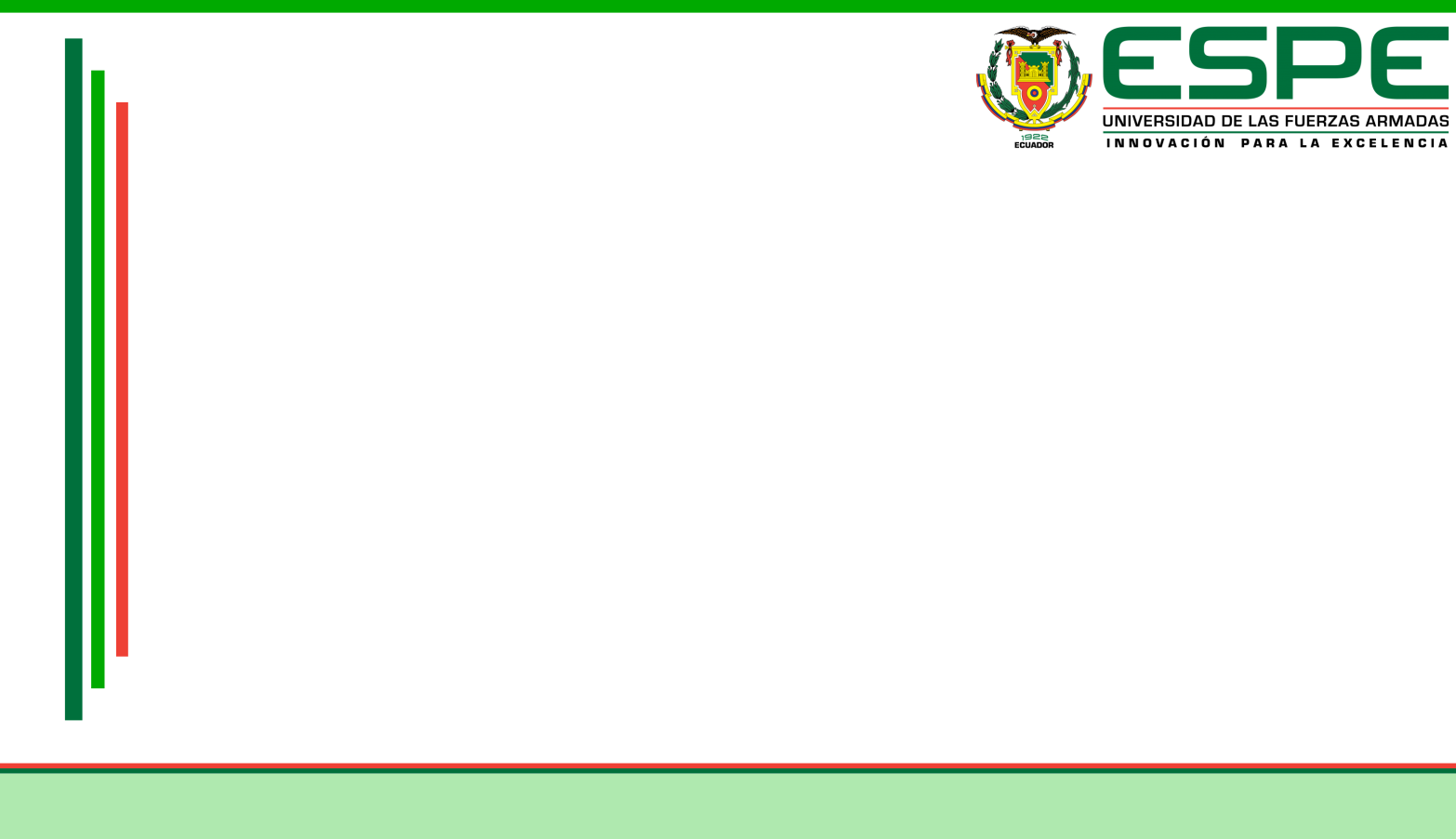 Temario:
SANGOLQUÍ - ECUADOR
2018
2
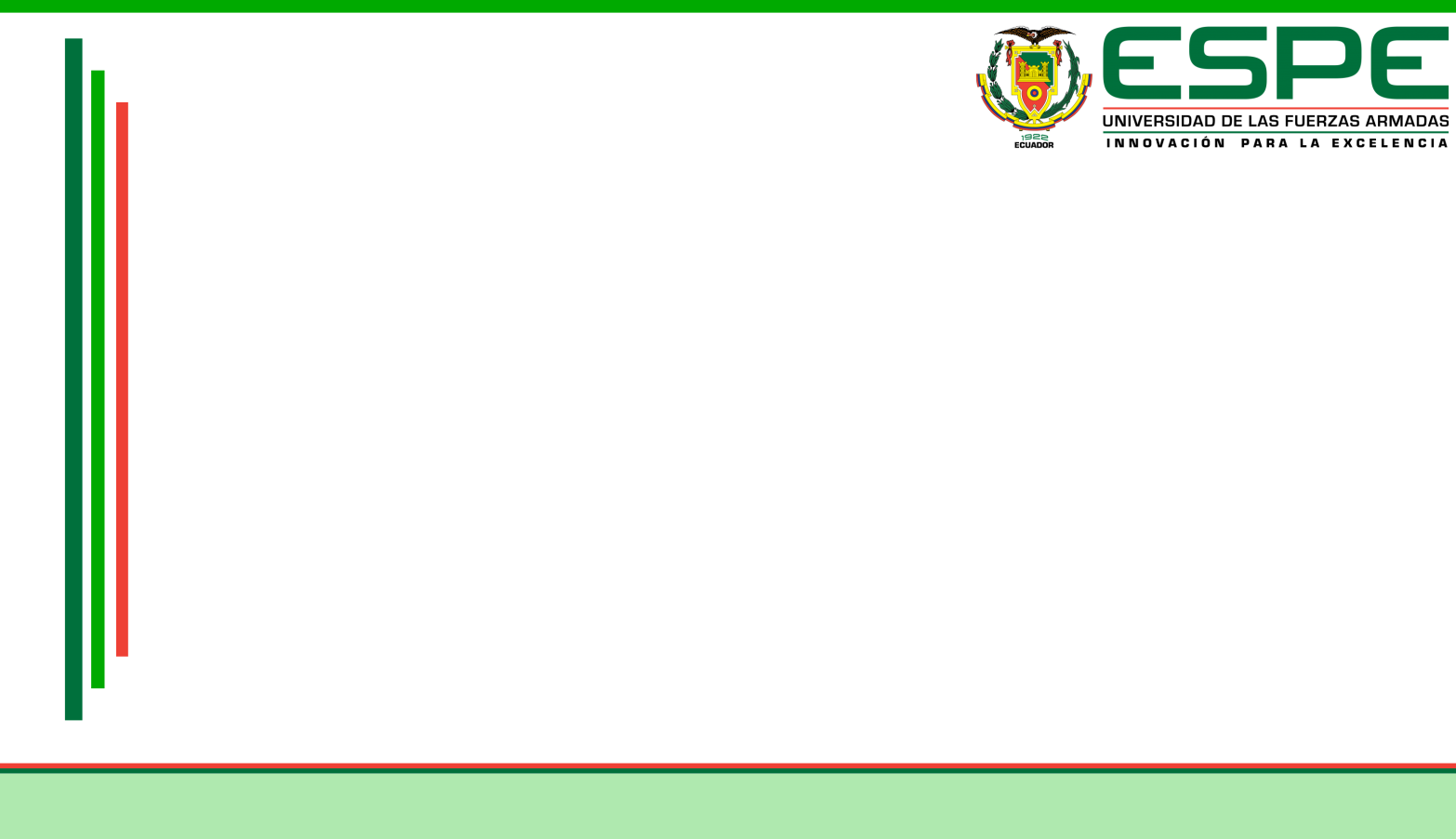 Estado del Arte
SANGOLQUÍ - ECUADOR
2018
3
Introducción
4
Planteamiento del Problema
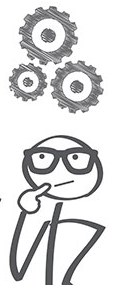 5
[Speaker Notes: 2. Ante la presencia de problemas en la dinámica de este tipo de convertidores como son el comportamiento no lineal y su estructura variable…. que aunque han mostrado eficiencia también han provocado fallas en la estabilidad del convertidor

3. desestabilización del sistema por causa de perturbaciones de gran señal, estabilidad únicamente en la región alrededor del punto de equilibrio]
Justificación
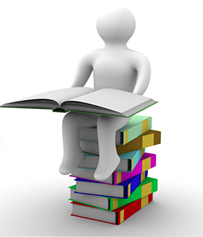 6
[Speaker Notes: Debido a su naturaleza no lineal son características difíciles de alcanzar.
Su característica no lineal se debe a su funcionamiento, el cual requiere de la apertura y cierre continuo de un interruptor
3.  Las mismas que permitirán concluir si los criterios seleccionados para el diseño fueron apropiados y representan un aporte en el desarrollo de aplicaciones de control de sistemas conmutados CD/CD.
4. Si bien en la literatura científica y técnica se han encontrado varios análisis de estrategias de control aplicados a convertidores, no existe un análisis específico sobre el desempeño de un convertidor elevador boost]
Objetivo General
7
Objetivos Específicos
8
Antecedentes
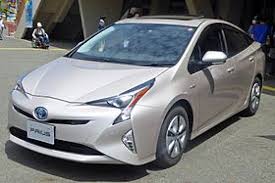 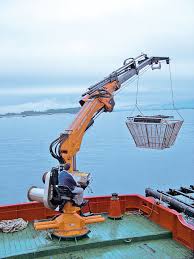 9
[Speaker Notes: Varias de estas aplicaciones van desde convertidores bidireccionales en autos híbridos, control de motores de tracción de autos eléctricos, tranvías, grúas marinas, montacargas y elevadores de mina, hasta equipos de fuente de energía renovable
El control de convertidores de potencia conmutados CD/CD, es un área de investigación muy activa, tanto en la teoría de control automático como en la electrónica de potencia.]
Antecedentes
10
[Speaker Notes: 3. ya que su estructura depende del sistema particular a controlar.
4. lo que muestra la facilidad de programación en dispositivos digitales y las mejoras en especificaciones de estabilidad, robustez y frecuencia fija de conmutación]
Antecedentes
11
[Speaker Notes: Estas propuestas de control convencionales están basadas en la aplicación de técnicas clásicas de realimentación lineal, tras una fase previa de linealización alrededor de un punto de operación de las ecuaciones dinámicas no lineales que modelan el  comportamiento del convertidor. .]
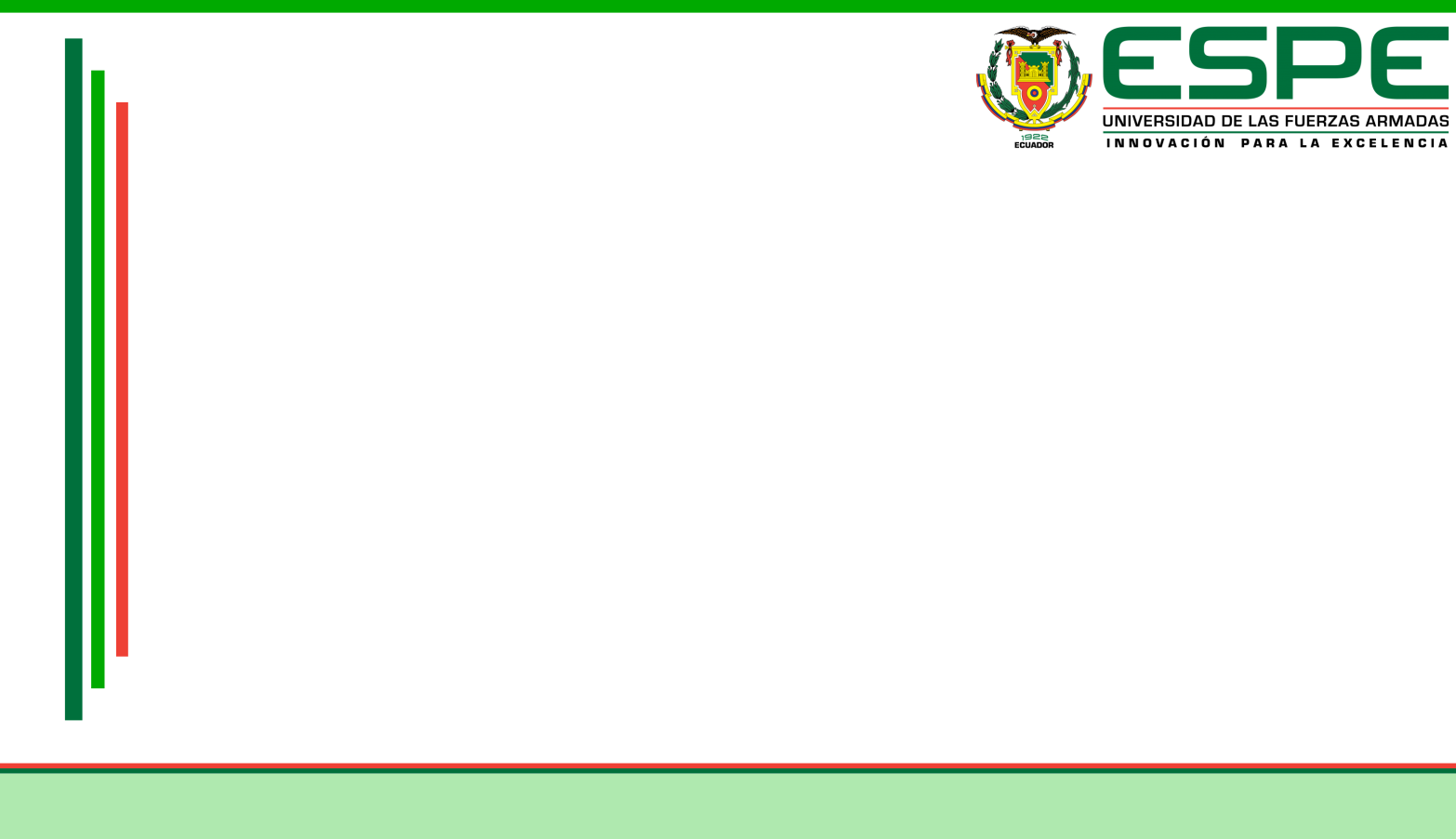 Diseño del convertidor Boost
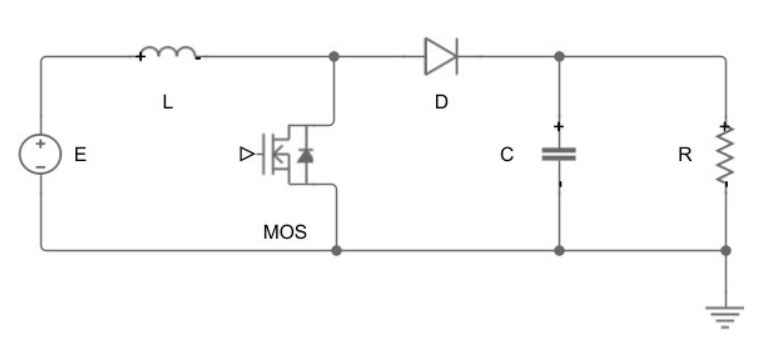 SANGOLQUÍ - ECUADOR
2018
12
Funcionamiento del convertidor Boost
ESTADO ON (u=1)
ESTADO OFF (u=0)
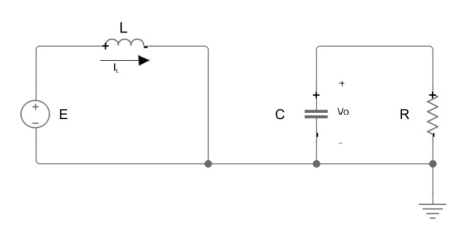 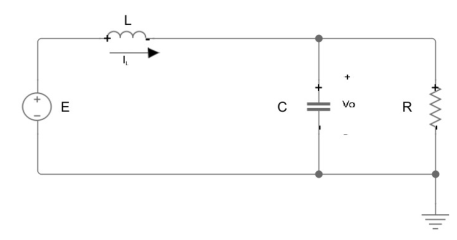 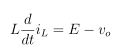 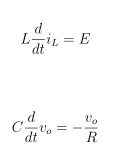 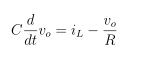 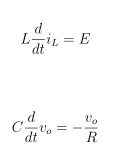 13
Diseño del convertidor Boost
DATOS DE PARTIDA
ELEMENTOS CALCULADOS
14
Simulación del convertidor Boost
TENSIÓN EN EL CAPACITOR
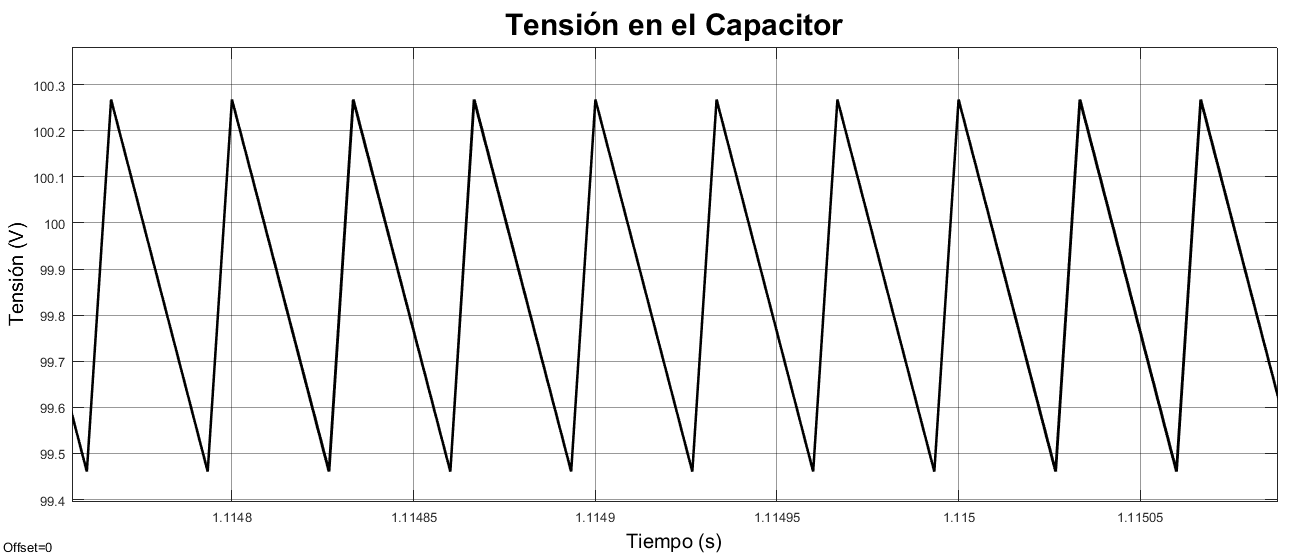 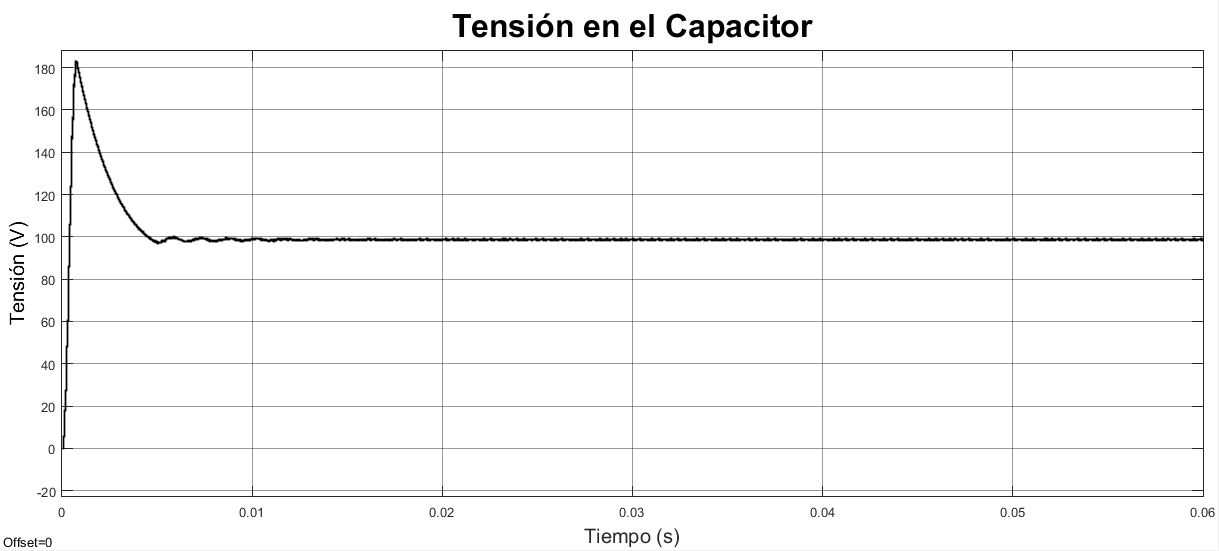 15
Simulación del convertidor Boost
CORRIENTE EN EL INDUCTOR
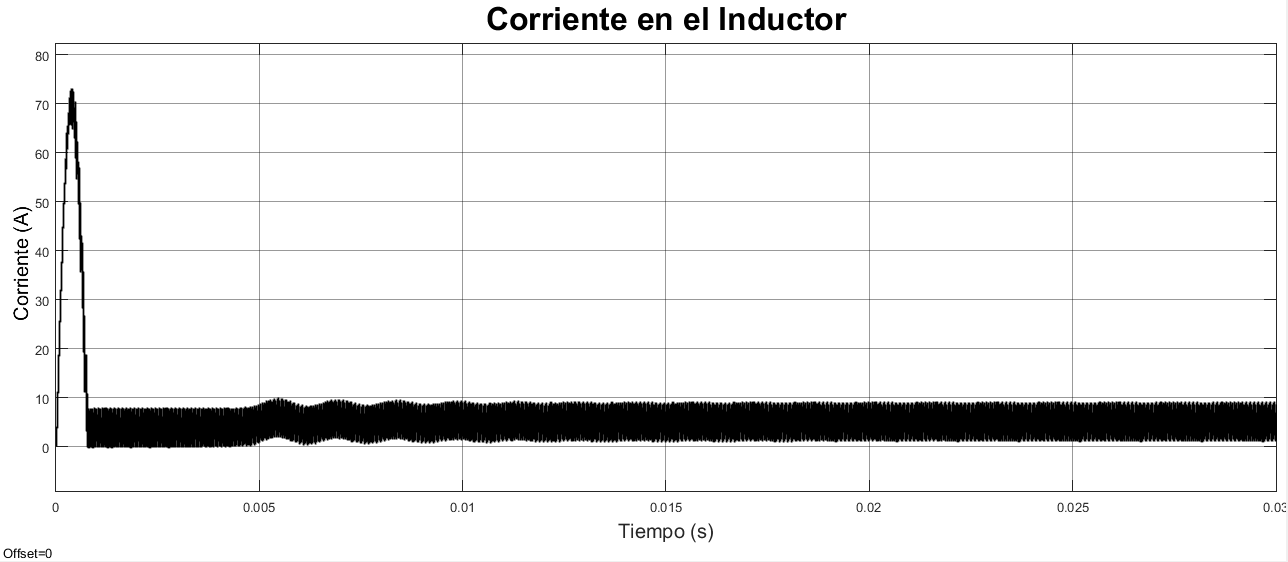 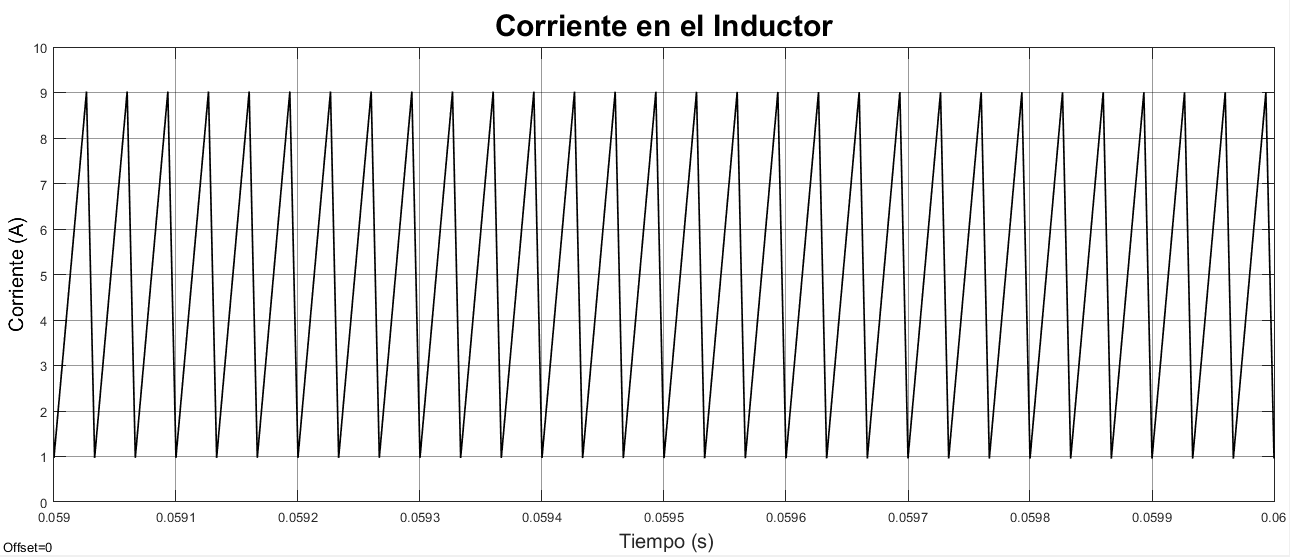 16
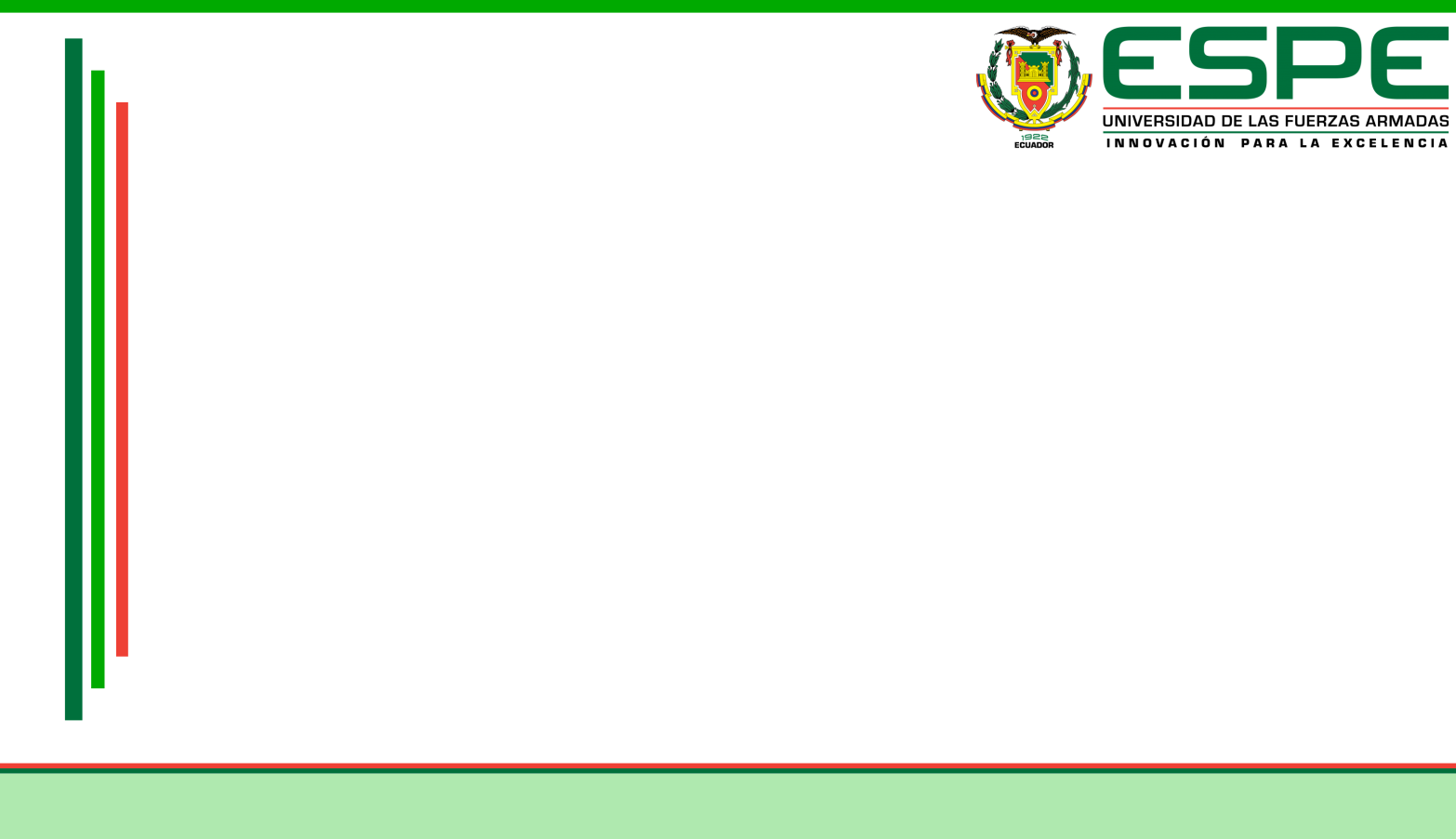 Diseño del Controlador Neuronal por Modelo Inverso
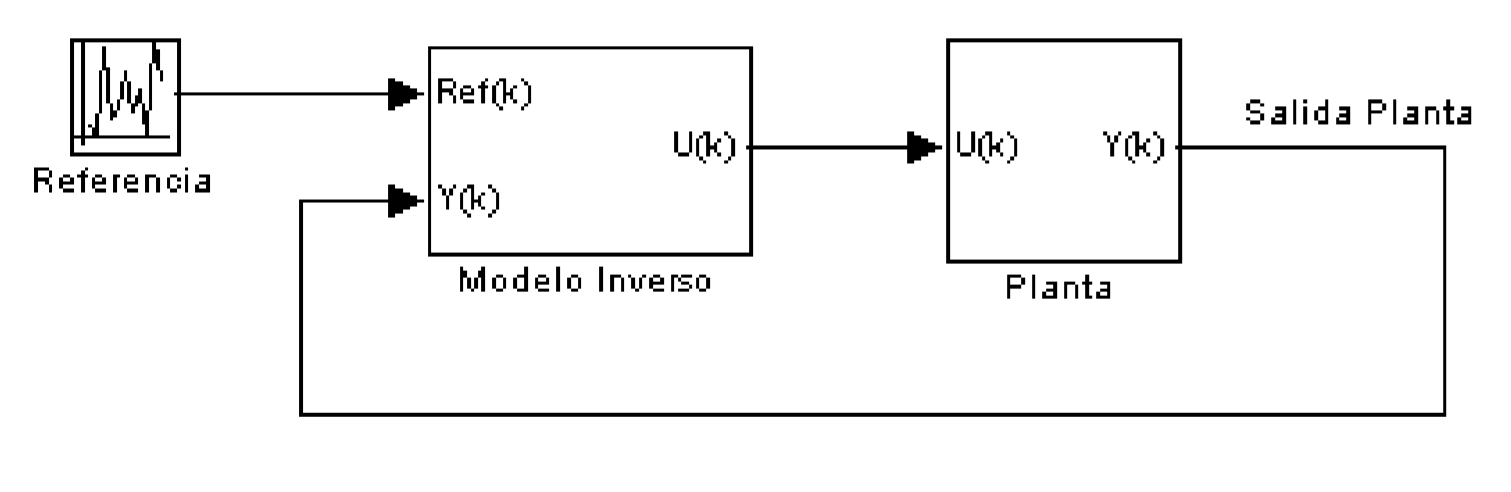 SANGOLQUÍ - ECUADOR
2018
17
Modelo Promediado del convertidor Boost
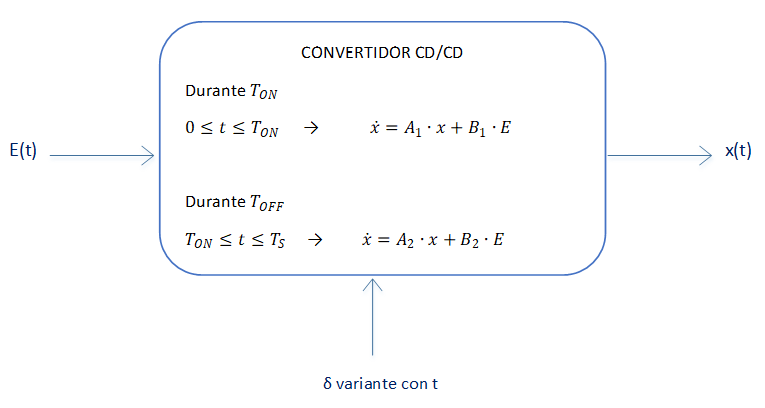 18
Matrices de estado
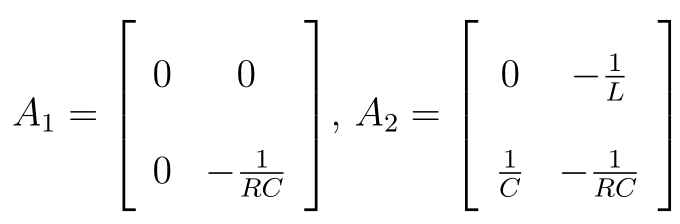 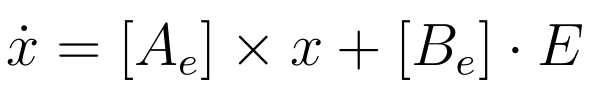 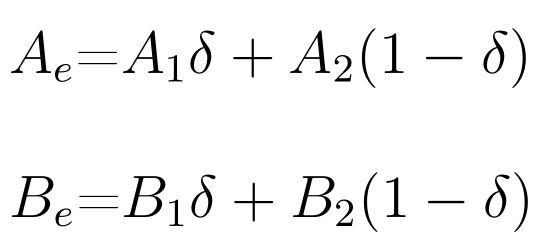 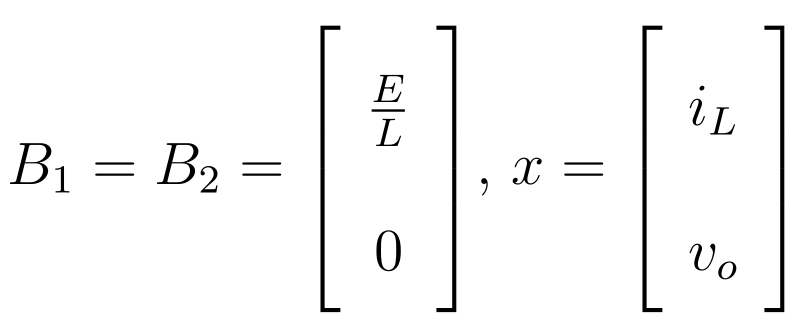 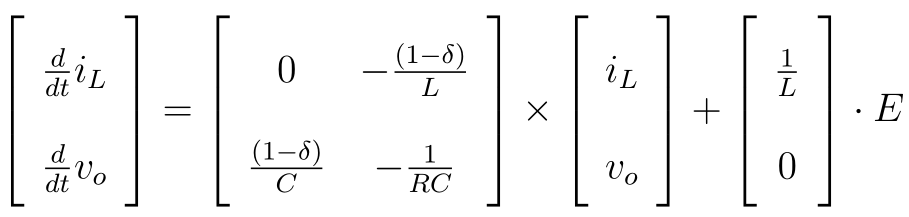 19
Identificación de la planta
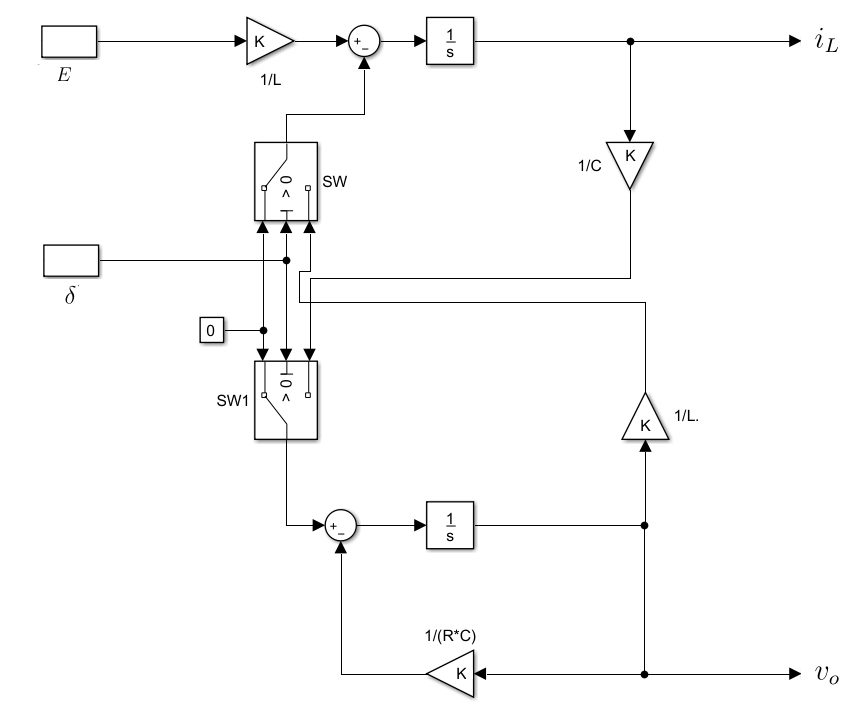 Valores de entrada
Tensión de entrada: Desde 20 V hasta 200 V
Condiciones iniciales
Ciclo de trabajo: Desde 0% hasta 100%
20
Identificación de la planta
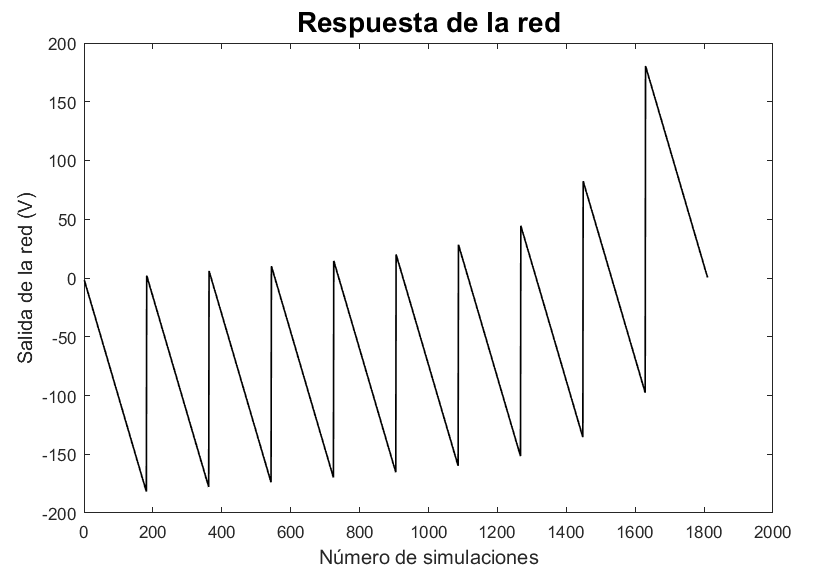 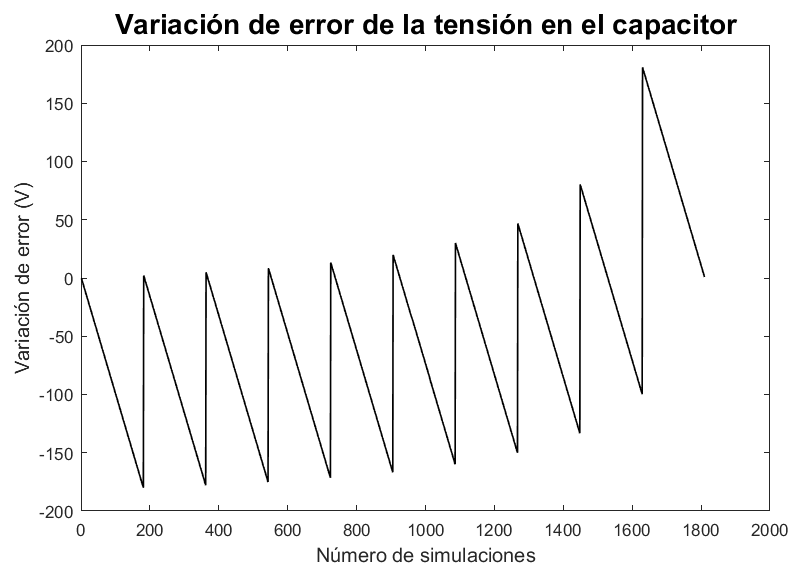 Se almacena como meta de entrenamiento las variaciones de error obtenidas a través de la simulación.
21
Simulación del controlador
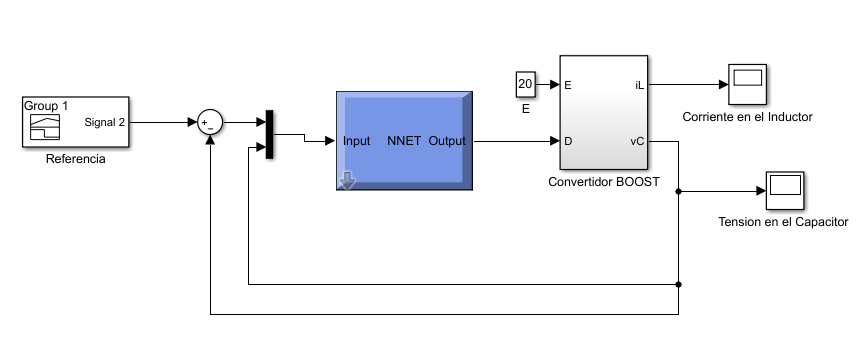 Se realizan pruebas para ocho, 10, 15 y 20 neuronas en la capa oculta, además se usa 30000 épocas para el entrenamiento
22
Simulación del controlador
Señal de Referencia
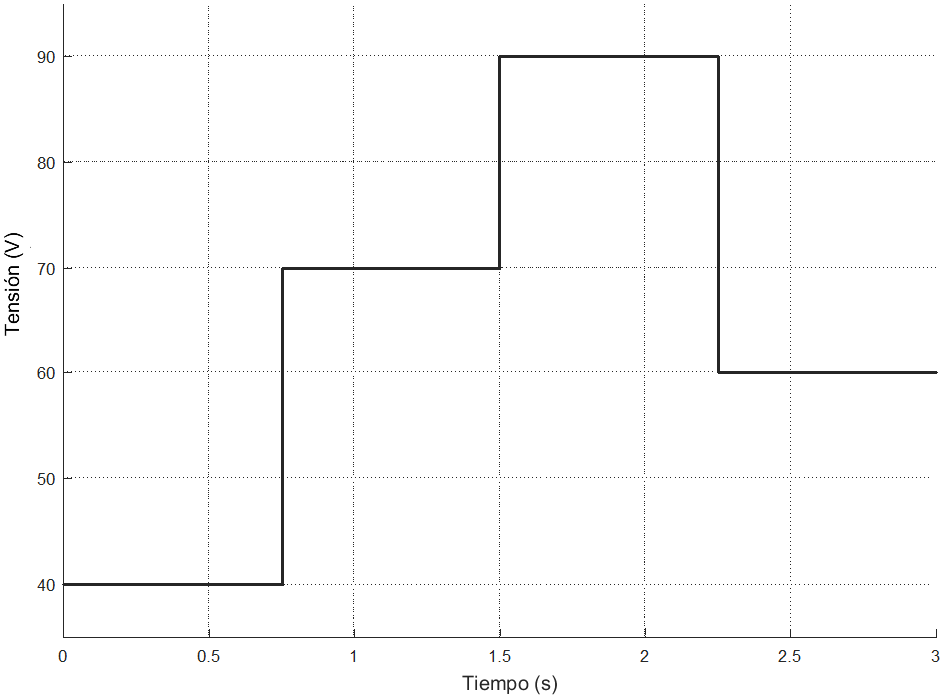 23
Simulación del controlador
8 neuronas en la capa oculta
10 neuronas en la capa oculta
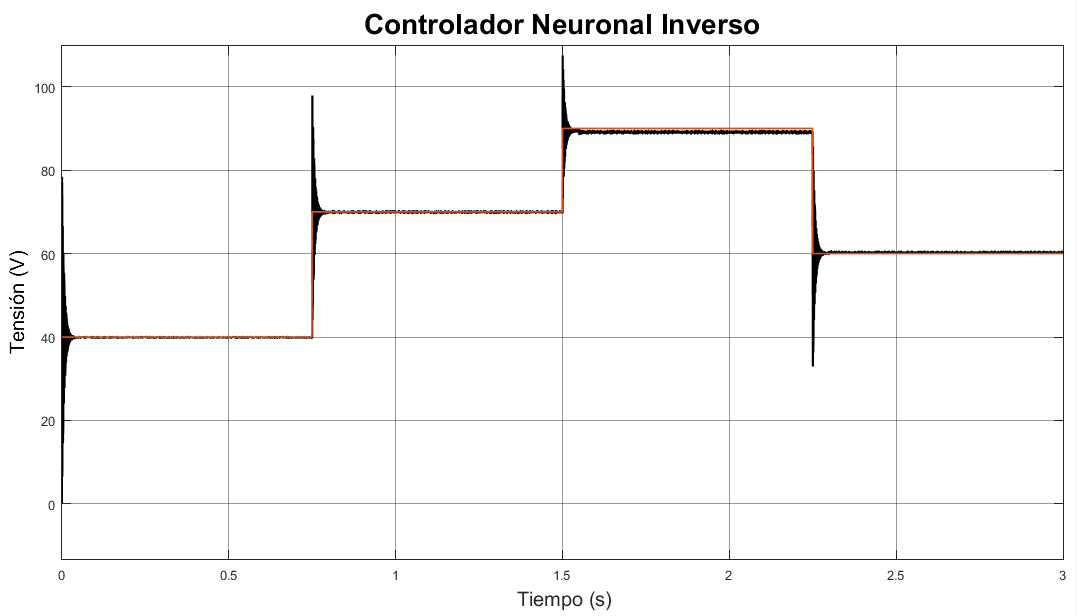 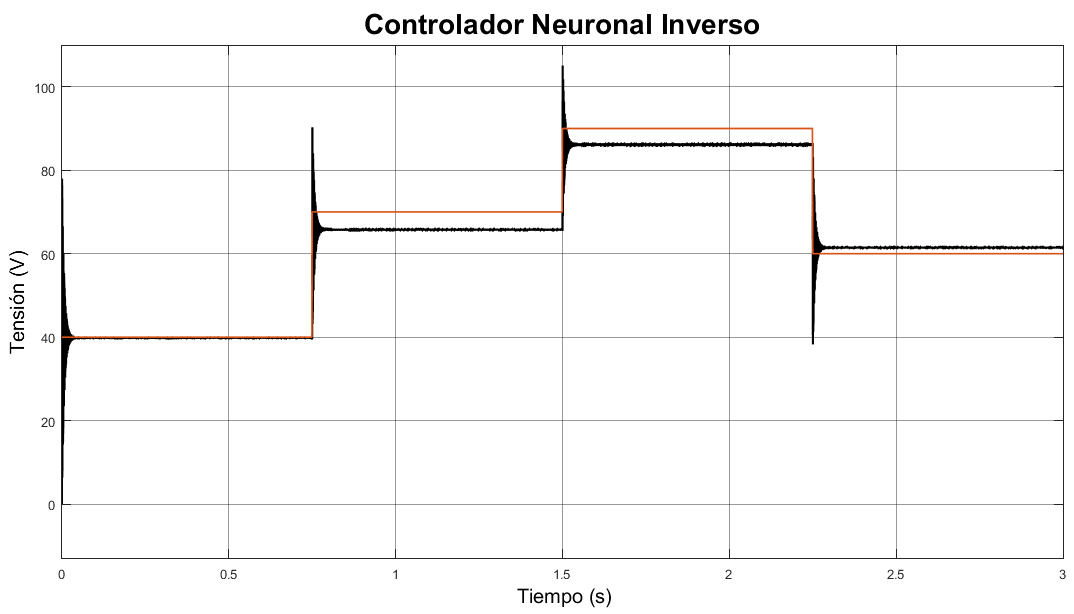 24
Simulación del controlador
15 neuronas en la capa oculta
20 neuronas en la capa oculta
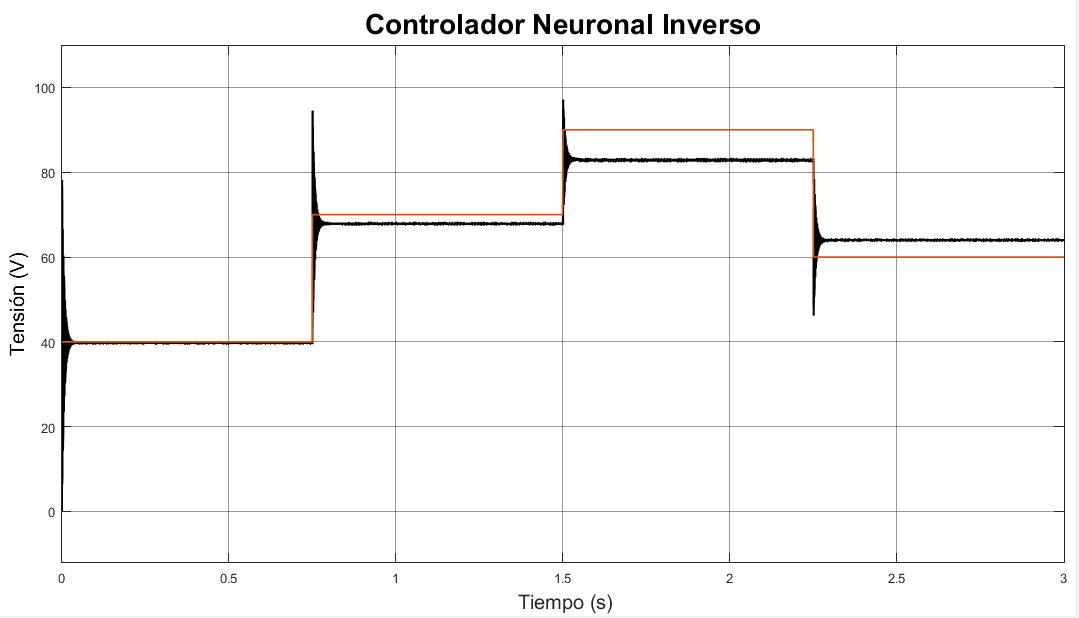 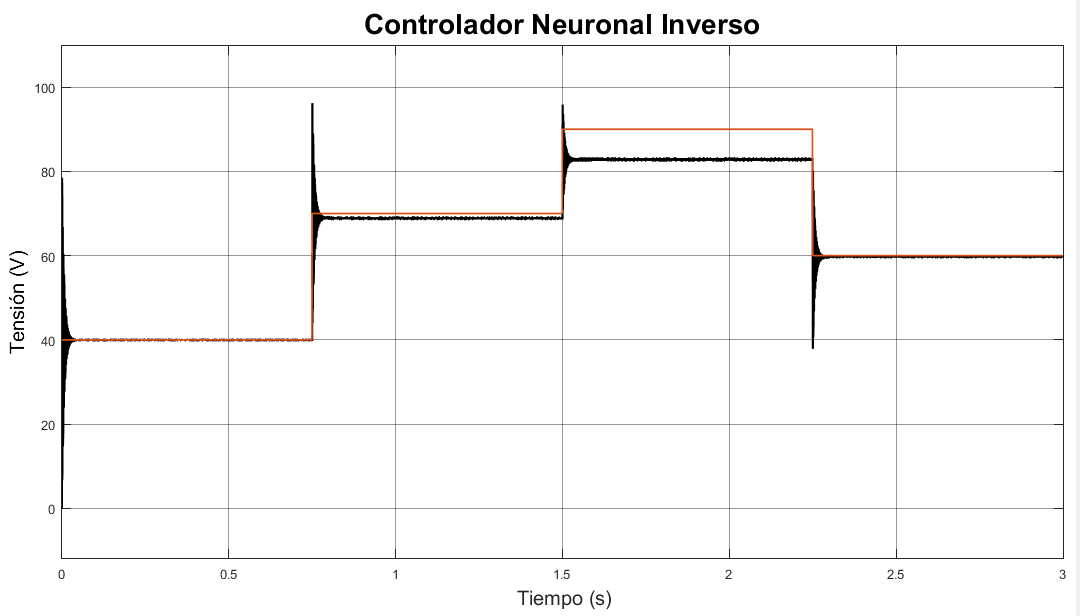 25
[Speaker Notes: como se ha podido observar la RNA que ha sido elegida, debido a la respuesta que ha presentado, es la red con diez neuronas en la capa oculta. Debido a que presenta el menor error en el seguimiento de la señal de referencia en comparación con las demás pruebas, además cabe mencionar que esta red ha sido entrenada en 1151 épocas.
i bien el objetivo del presente estudio es la comparación de un controlador basado en redes neuronales con un controlador predictivo, se ha considerado necesario diseñar otra estrategia de control basada en redes neuronales, debido a que las pruebas mostradas anteriormente no cumplen con los requerimientos en cuanto al sobreimpulso elevado que presentan.]
Simulación del controlador
10 neuronas en la capa oculta
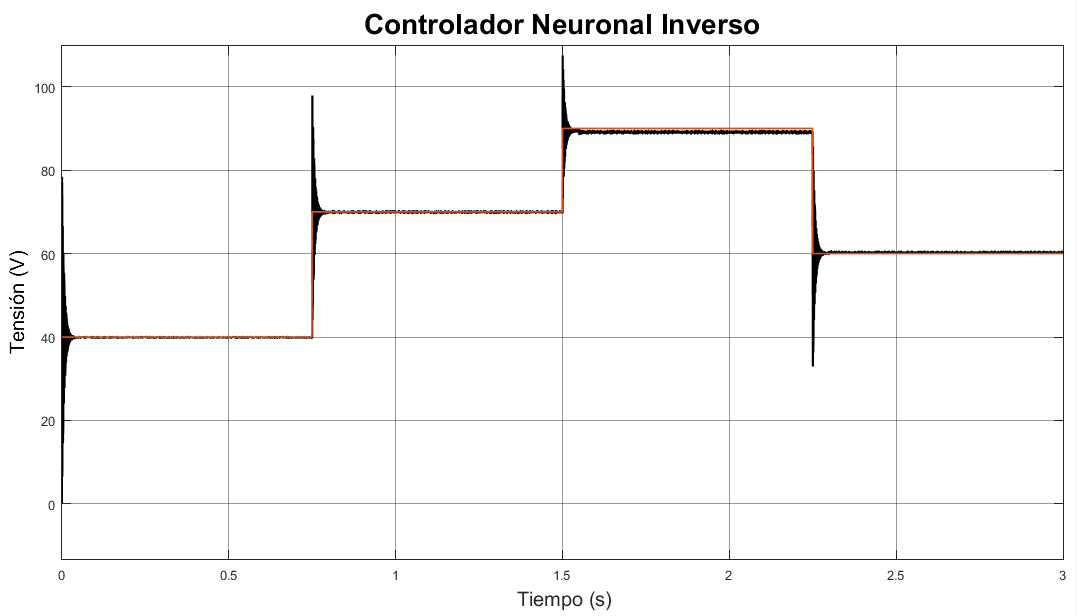 Se ha elegido al controlador neuronal por modelo inverso con estructura de diez neuronas en la capa oculta, el mismo que ha sido entrenado en 1151 de un total de 30000 épocas.
26
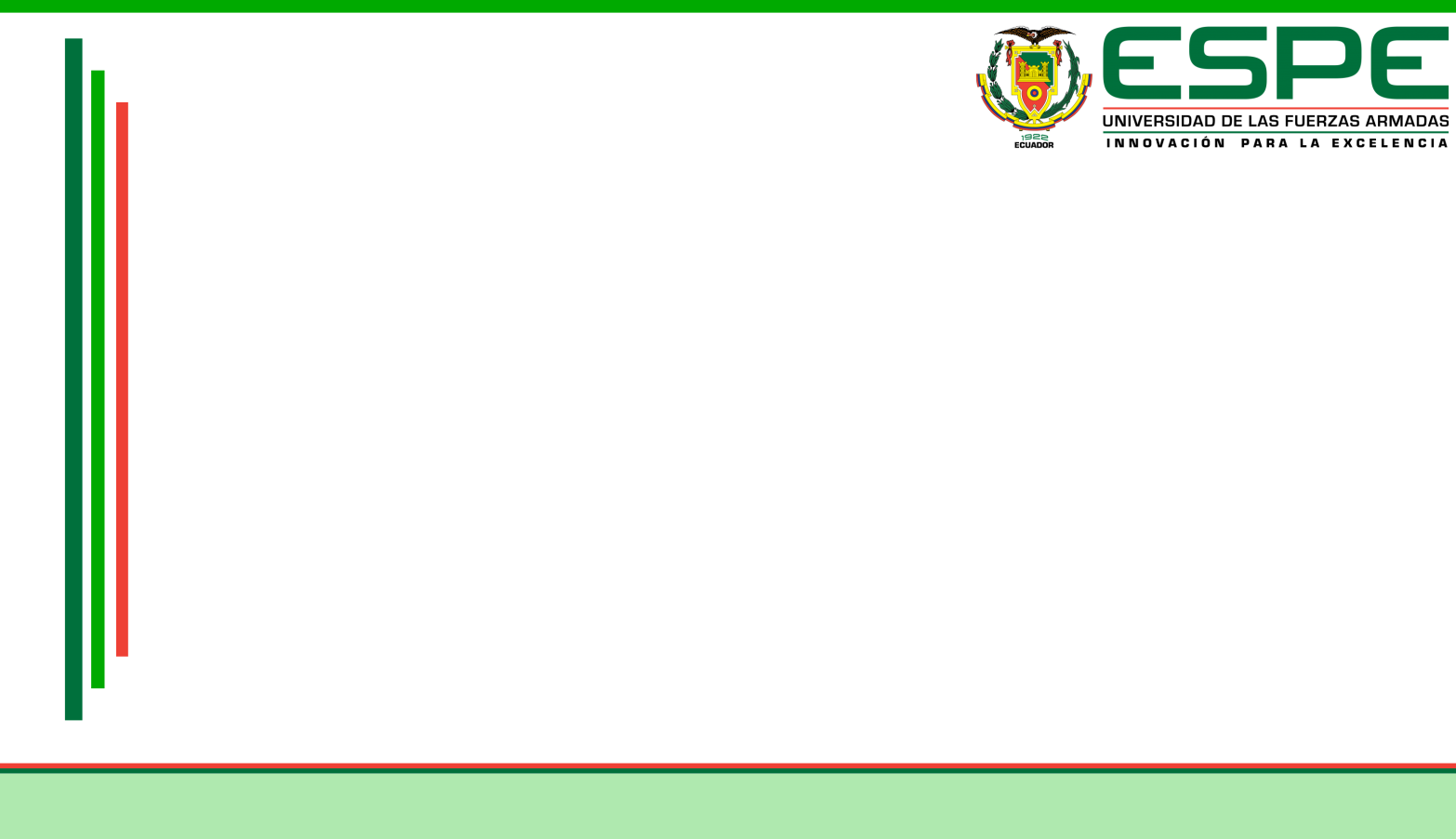 Diseño del Controlador PID con Redes Neuronales
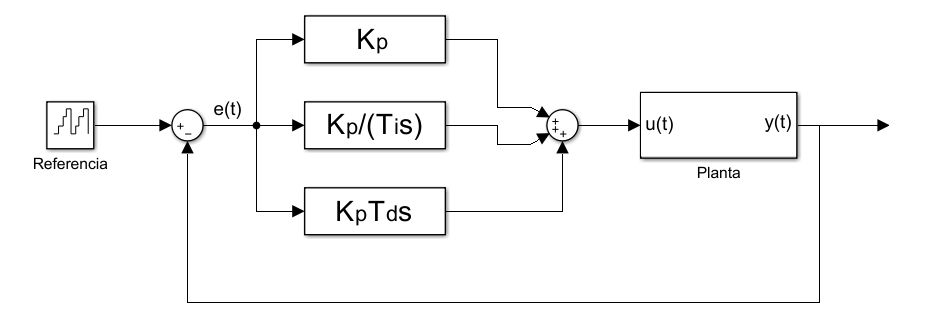 SANGOLQUÍ - ECUADOR
2018
27
Función de transferencia
Régimen estacionario
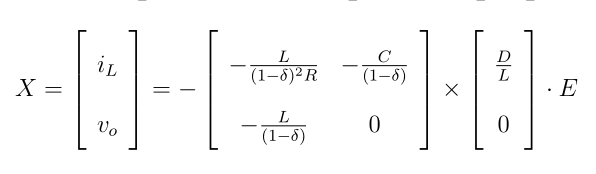 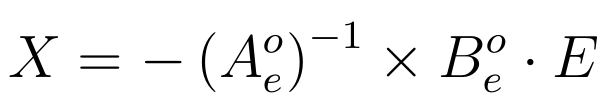 Modelo dinámico
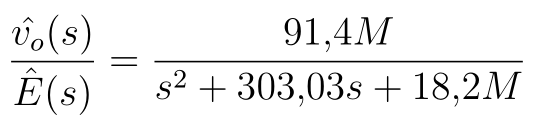 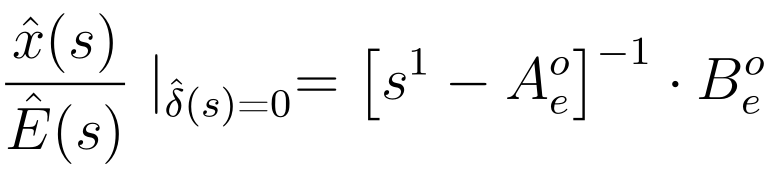 28
Respuesta del convertidor Boost
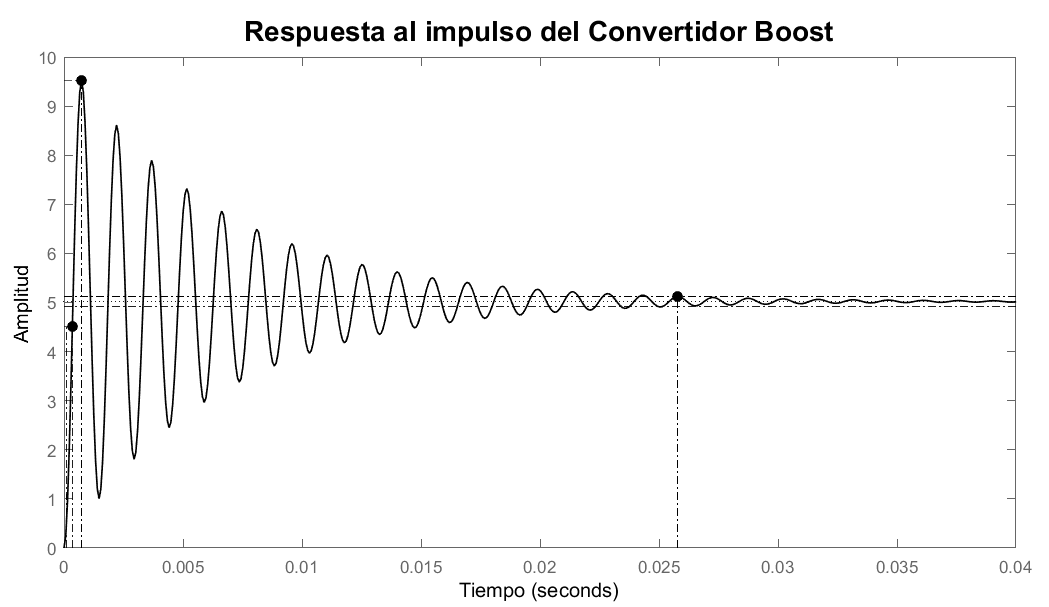 29
Diseño Controlador PID
Método del lugar de las raíces
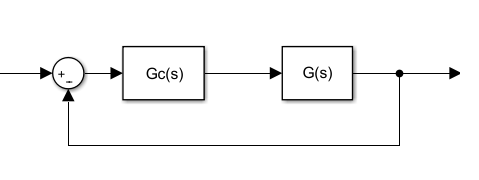 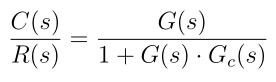 Criterios de diseño
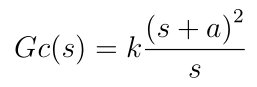 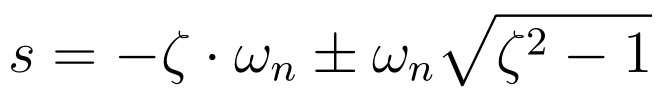 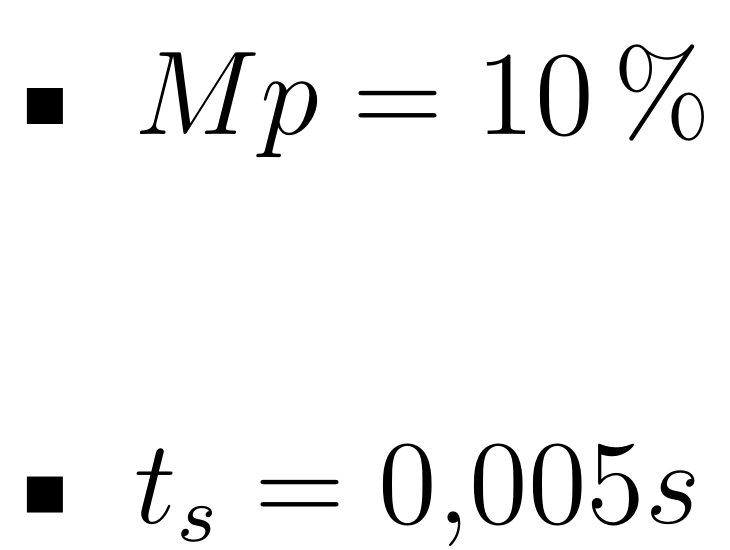 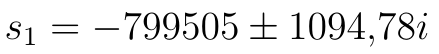 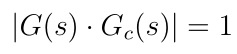 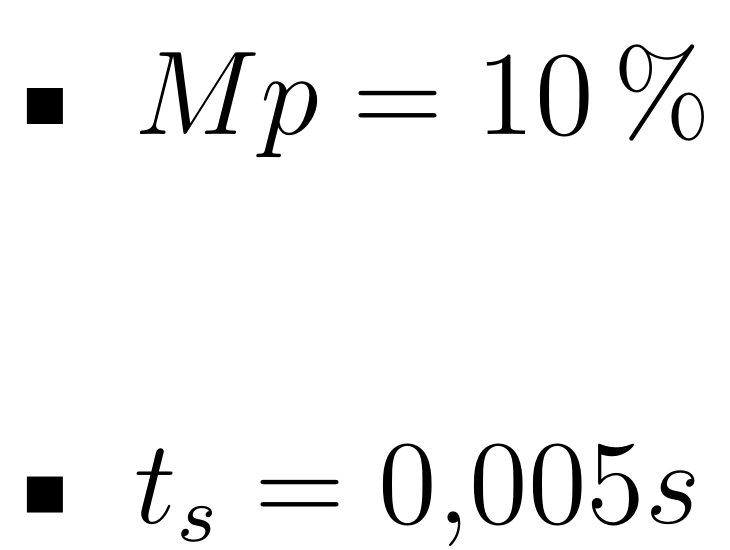 30
Simulación del controlador PID
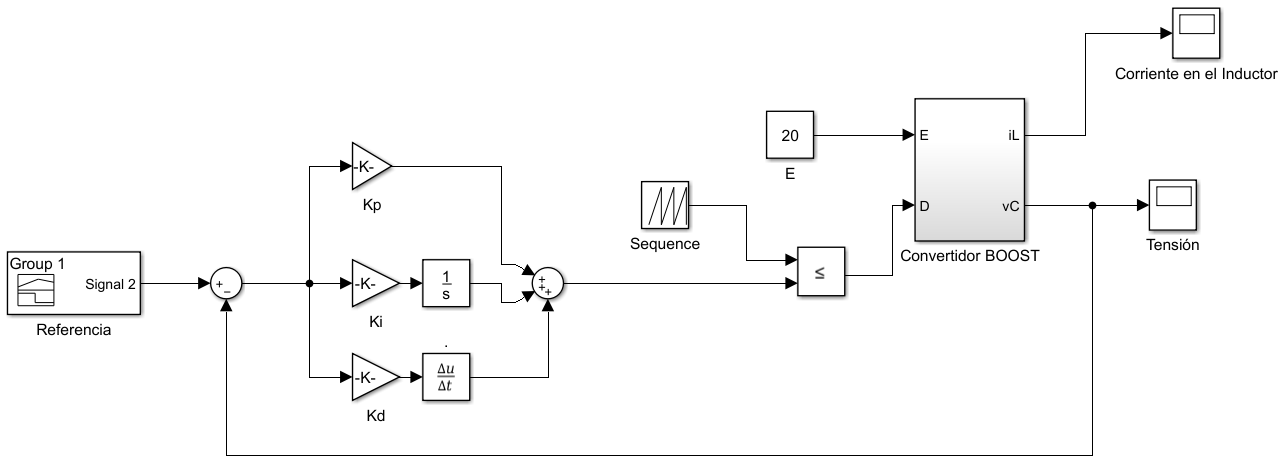 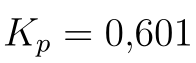 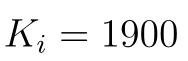 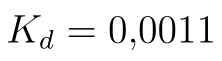 31
Simulación del controlador PID
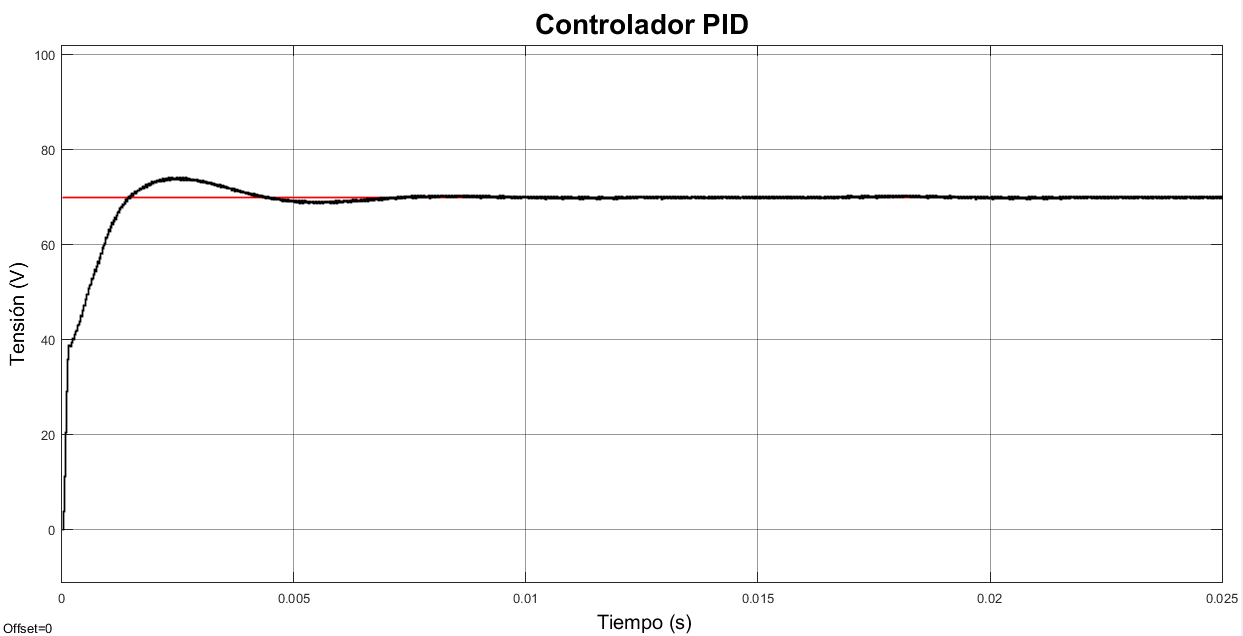 32
Diseño Controlador PID 
con Redes Neuronales
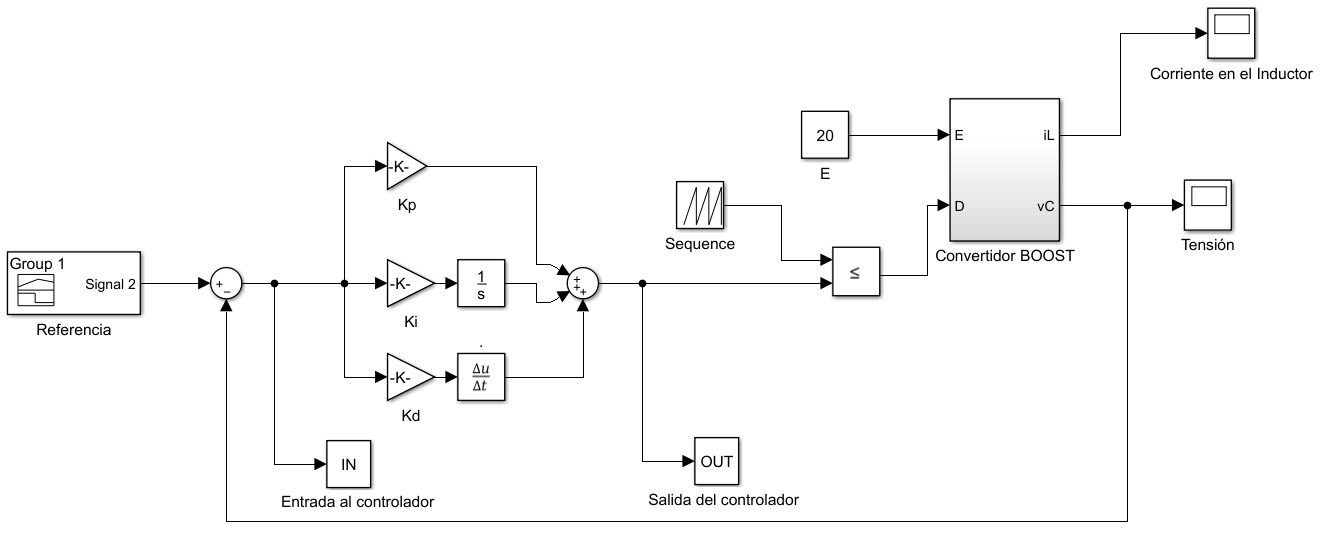 Conjunto de entrenamiento
Tensión de entrada: Desde 20 V hasta 200 V
33
[Speaker Notes: Para la generación de datos del conjunto de entrenamiento se emplea el programa “IMPORTAR_IN” (Anexo D), donde se envía la señal de referencia desde 20V hasta 200V en pasos de 2V y mediante el bloque de Simulink “INPORTAR_IN_OUT” se obtienen los valores del vector “IN” y del estado anterior de la salida.
Para el entrenamiento de la RNA es necesario realizar la combinación de las entradas a la misma. Es por ello que mediante el programa “IMPORTAR_OUT” (Anexo E) se combinan las entradas y posterior a ello son guardadas en el vector “p”. A continuación se generan los valores del vector “OUT” mediante el mismo bloque de Simulink “INPORTAR_IN_OUT” y son guardados en el vector “duty”.]
Simulación Controlador PID 
con Redes Neuronales
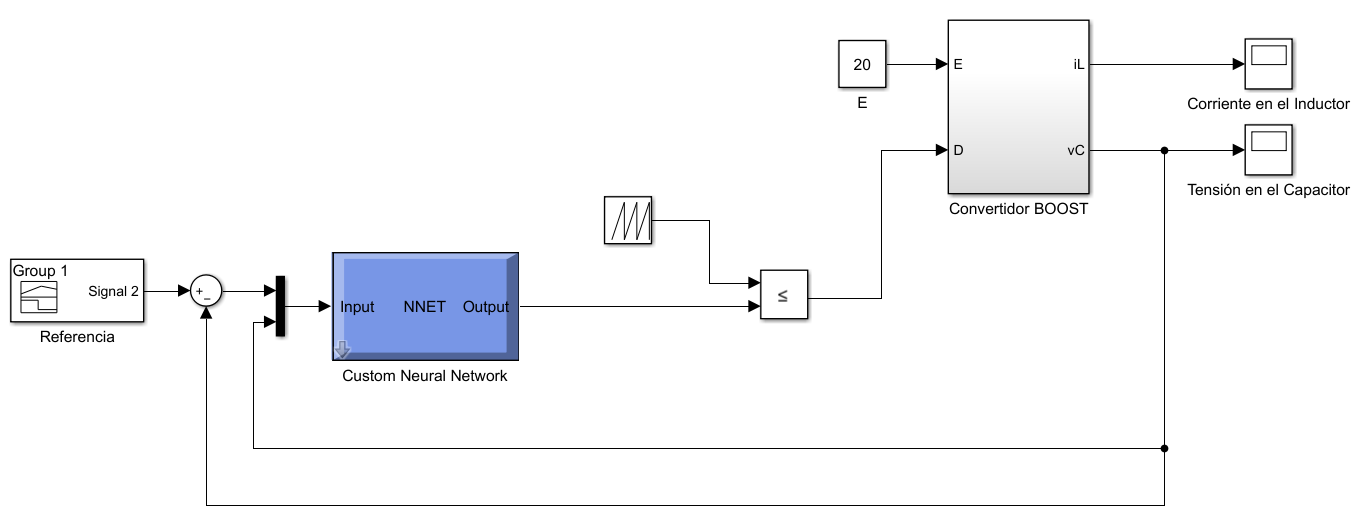 Se realizan pruebas para 10, 15 y 20 neuronas en la capa oculta, además se usa 40000 épocas para el entrenamiento
34
[Speaker Notes: Para la generación de datos del conjunto de entrenamiento se emplea el programa “IMPORTAR_IN” (Anexo D), donde se envía la señal de referencia desde 20V hasta 200V en pasos de 2V y mediante el bloque de Simulink “INPORTAR_IN_OUT” se obtienen los valores del vector “IN” y del estado anterior de la salida.
Para el entrenamiento de la RNA es necesario realizar la combinación de las entradas a la misma. Es por ello que mediante el programa “IMPORTAR_OUT” (Anexo E) se combinan las entradas y posterior a ello son guardadas en el vector “p”. A continuación se generan los valores del vector “OUT” mediante el mismo bloque de Simulink “INPORTAR_IN_OUT” y son guardados en el vector “duty”.]
Simulación del controlador
20 neuronas en la capa oculta
15 neuronas en la capa oculta
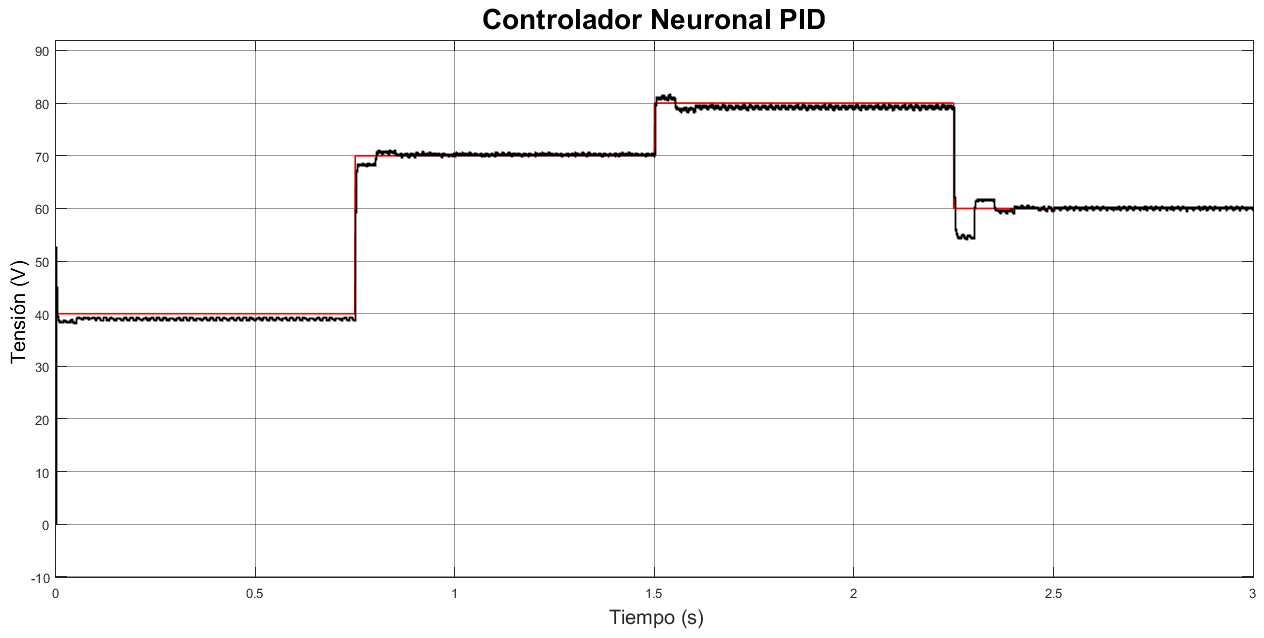 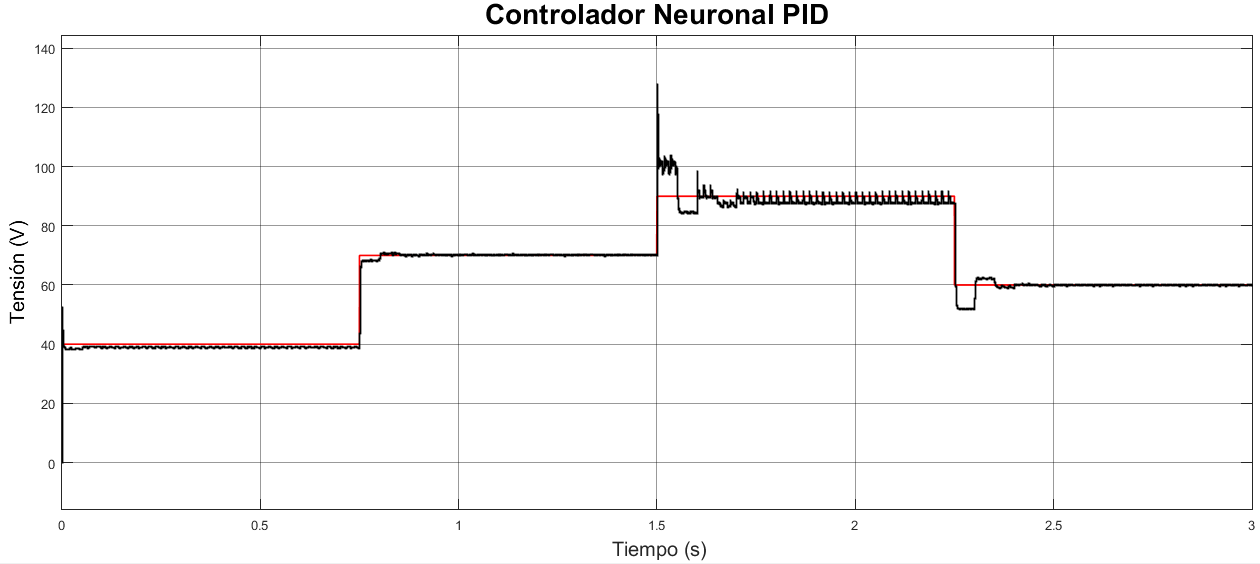 35
35
Simulación del controlador
10 neuronas en la capa oculta
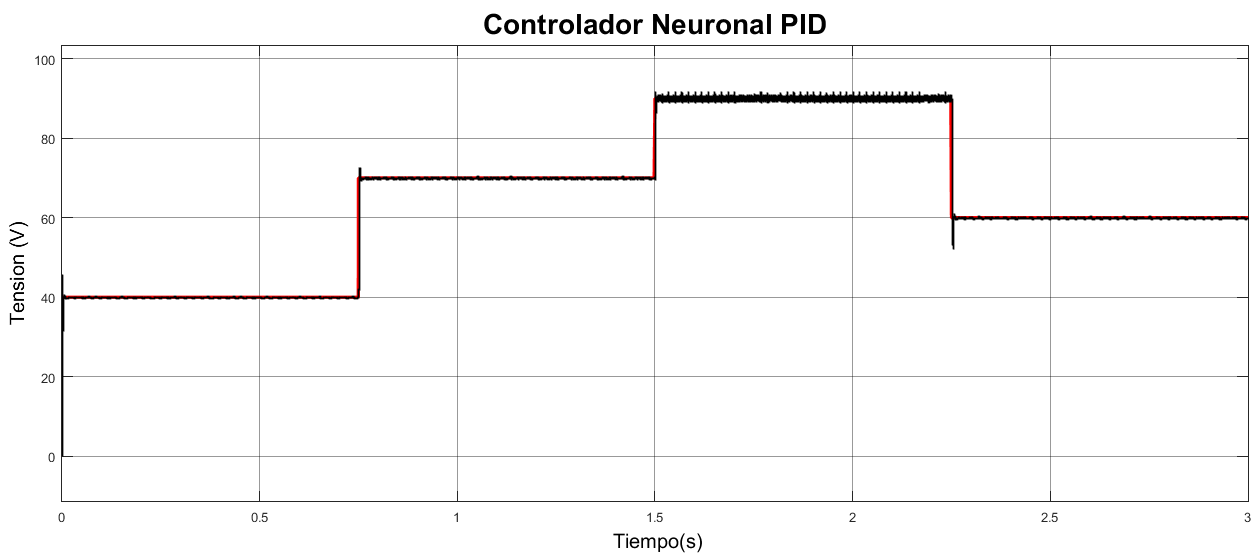 Se ha elegido al controlador neuronal PID con estructura de diez neuronas en la capa oculta, el mismo que ha sido entrenado en 16222 de un total de 40000 épocas.
36
36
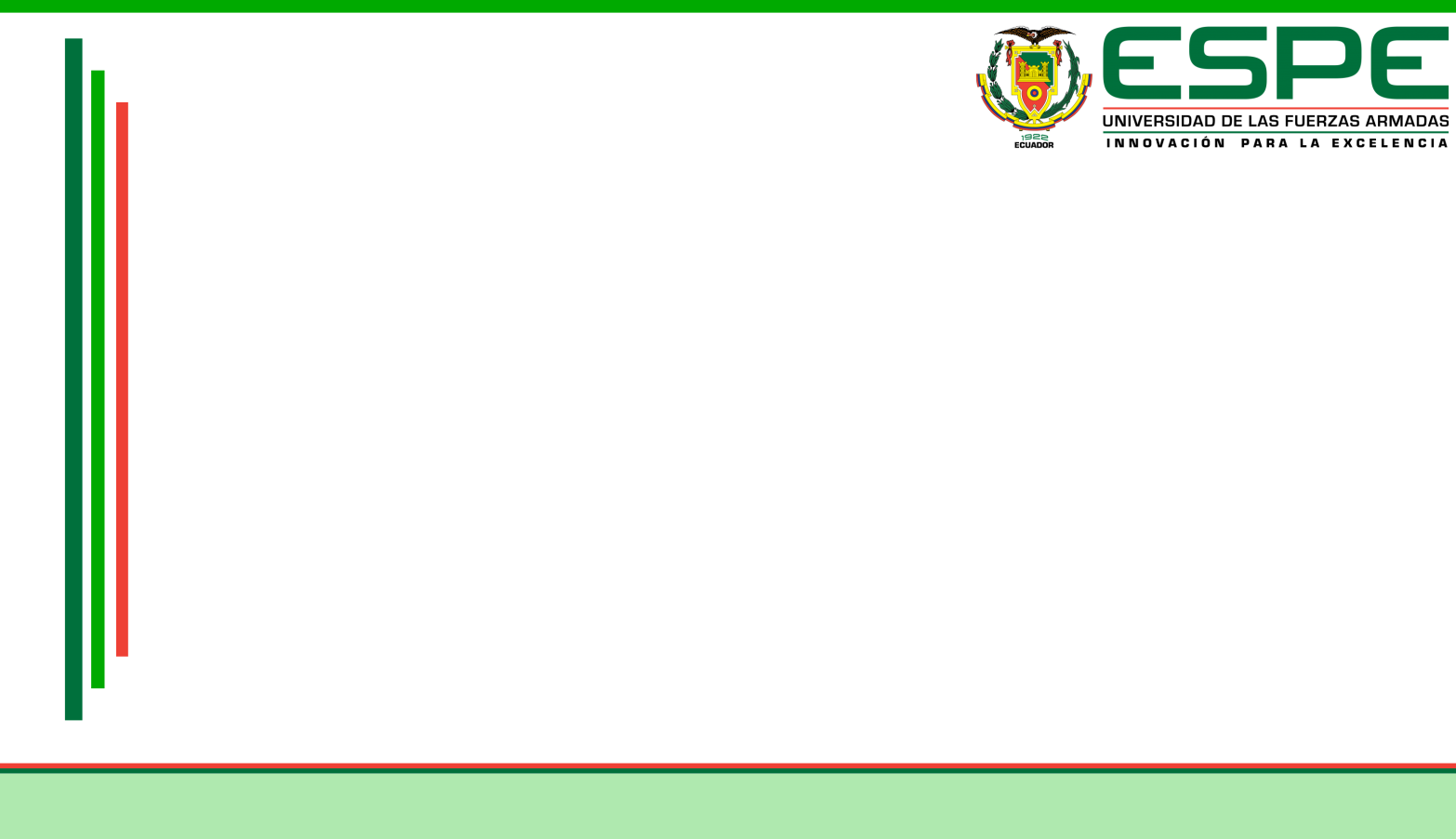 Diseño del Controlador Predictivo por Matriz Dinámica
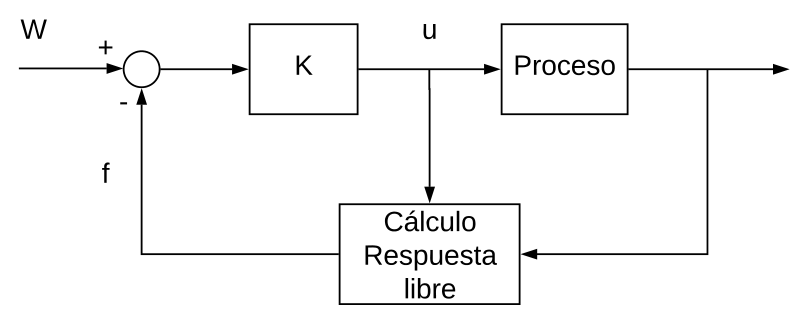 SANGOLQUÍ - ECUADOR
2018
37
Control Predictivo basado en Modelo
38
Control DMC
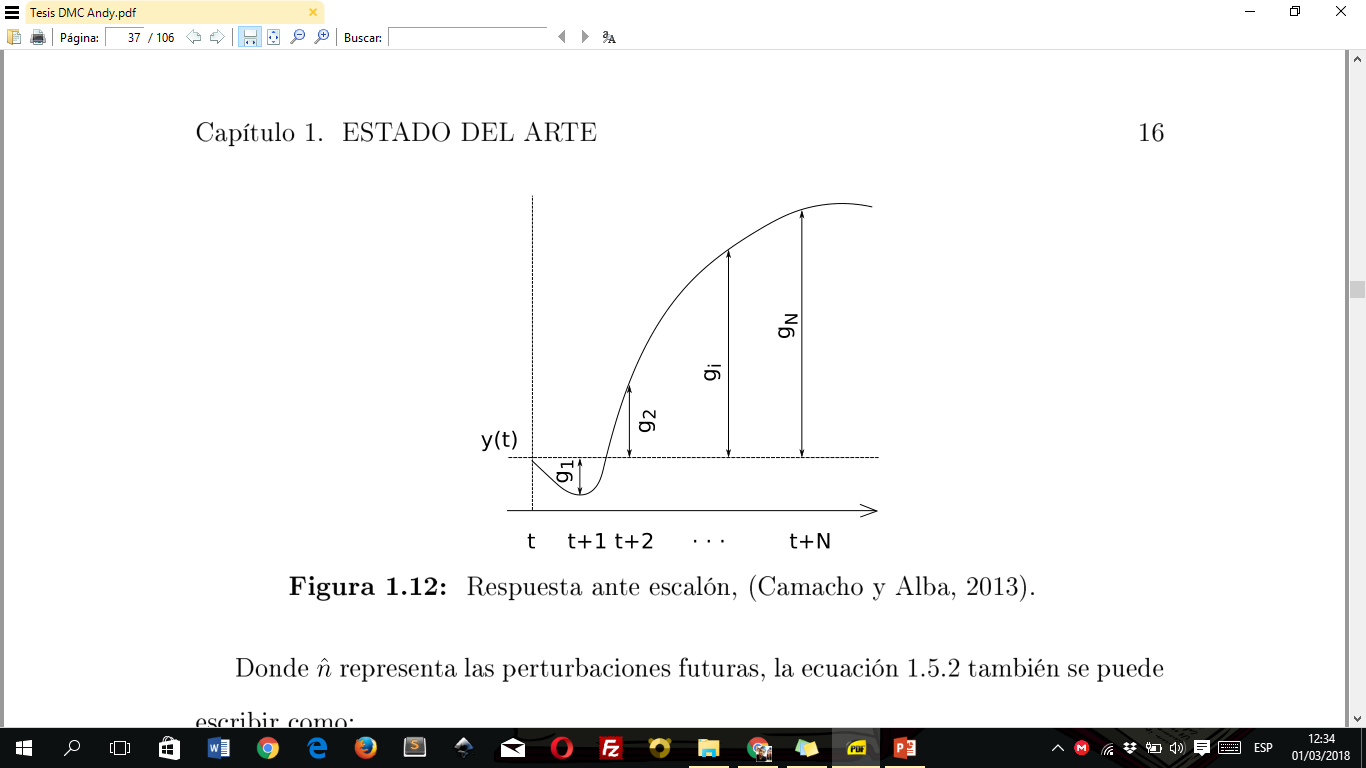 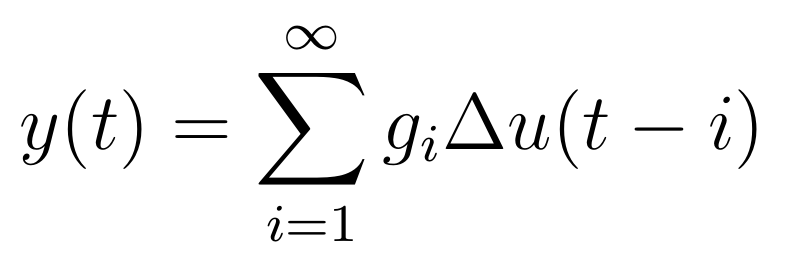 39
Respuesta ante escalón del convertidor Boost
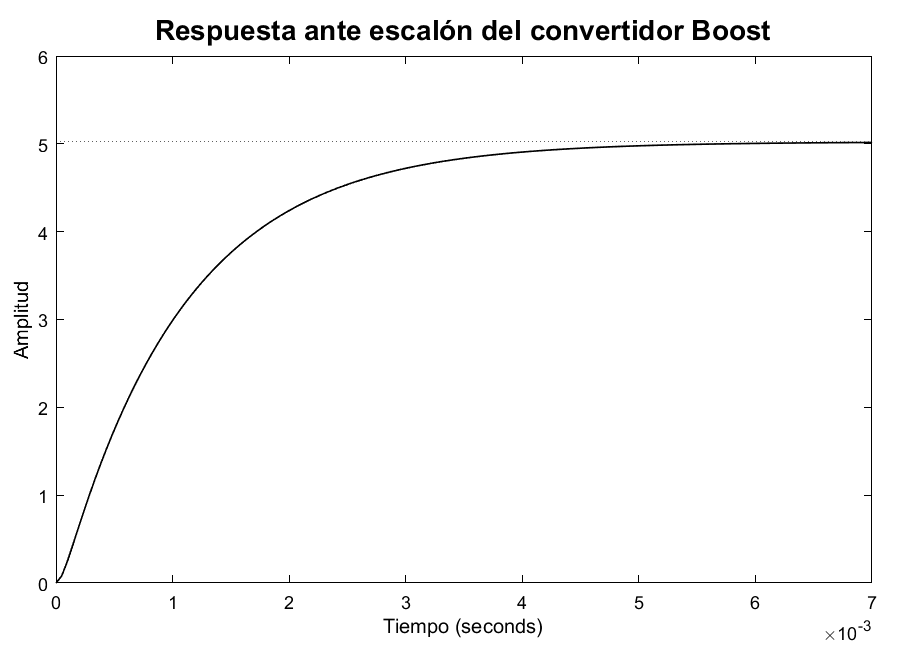 40
Controlador DMC
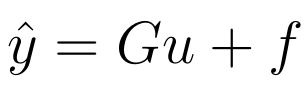 41
Controlador DMC
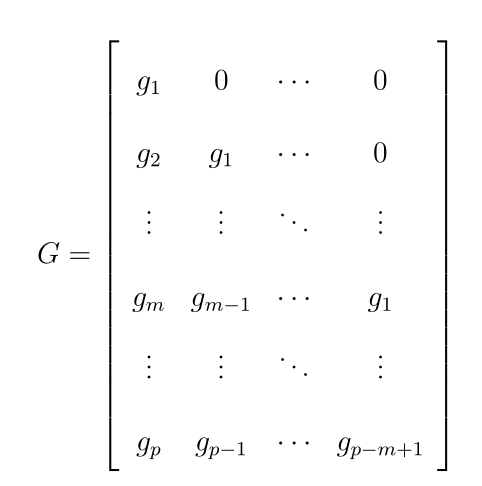 42
Controlador DMC
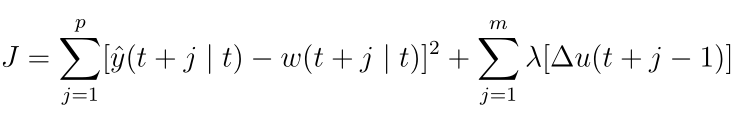 43
Controlador DMC
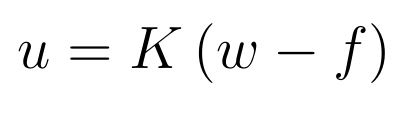 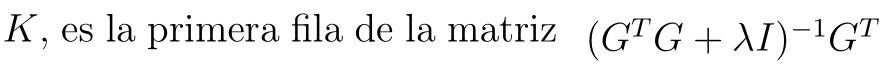 44
Simulación del controlador DMC
Dentro de la literatura existen varios métodos  experimentales, técnicas heurísticas y formulaciones para calcular el valor apropiado del esfuerzo de control. Sin embargo en la actualidad la sintonización de estos parámetros
se considera un campo de estudio abierto.
Se han realizado cuatro pruebas diferentes en base al esfuerzo de control (λ) bajo la estrategia de prueba y error. Se realizaron pruebas del controlador DMC para: λ = 10, λ = 100, λ = 1000 y λ = 10000.
45
45
Simulación del controlador DMC
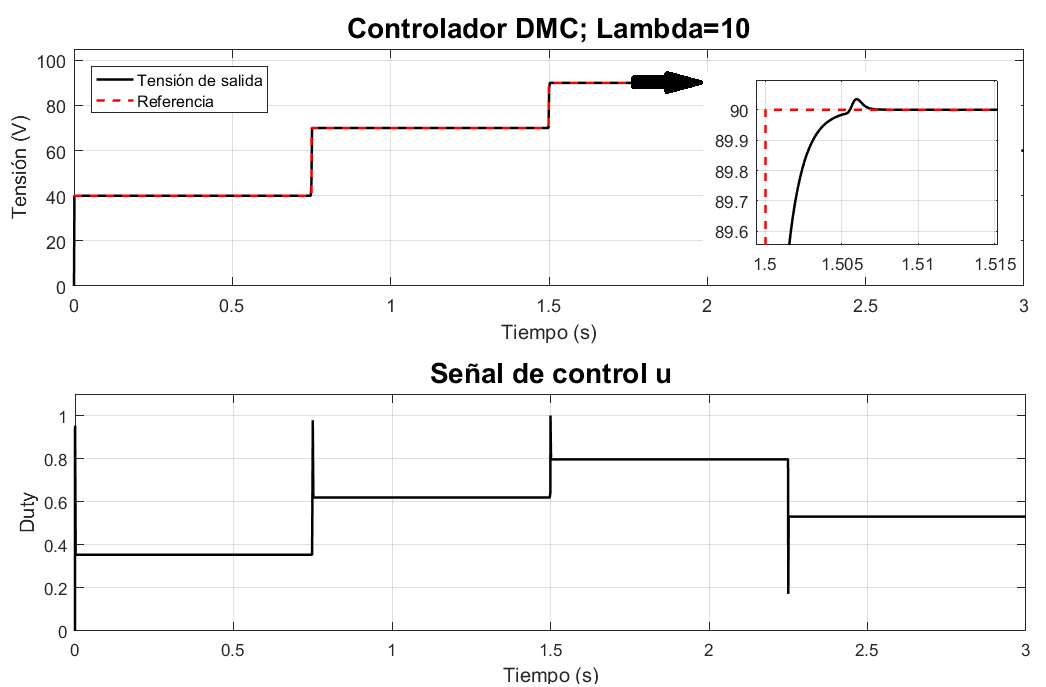 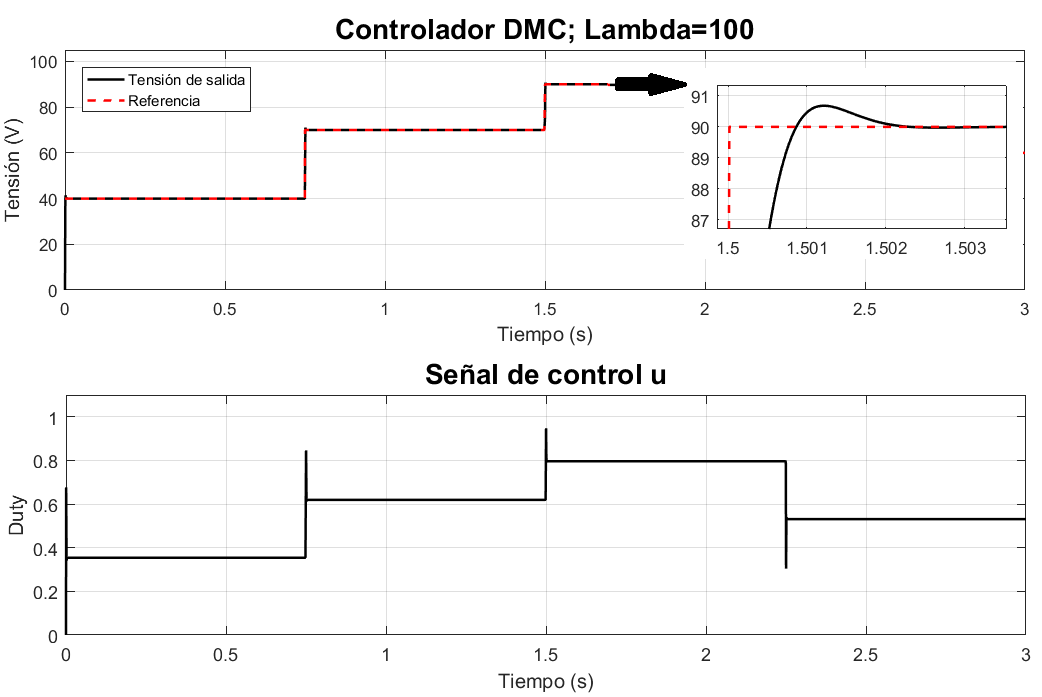 46
46
Simulación del controlador DMC
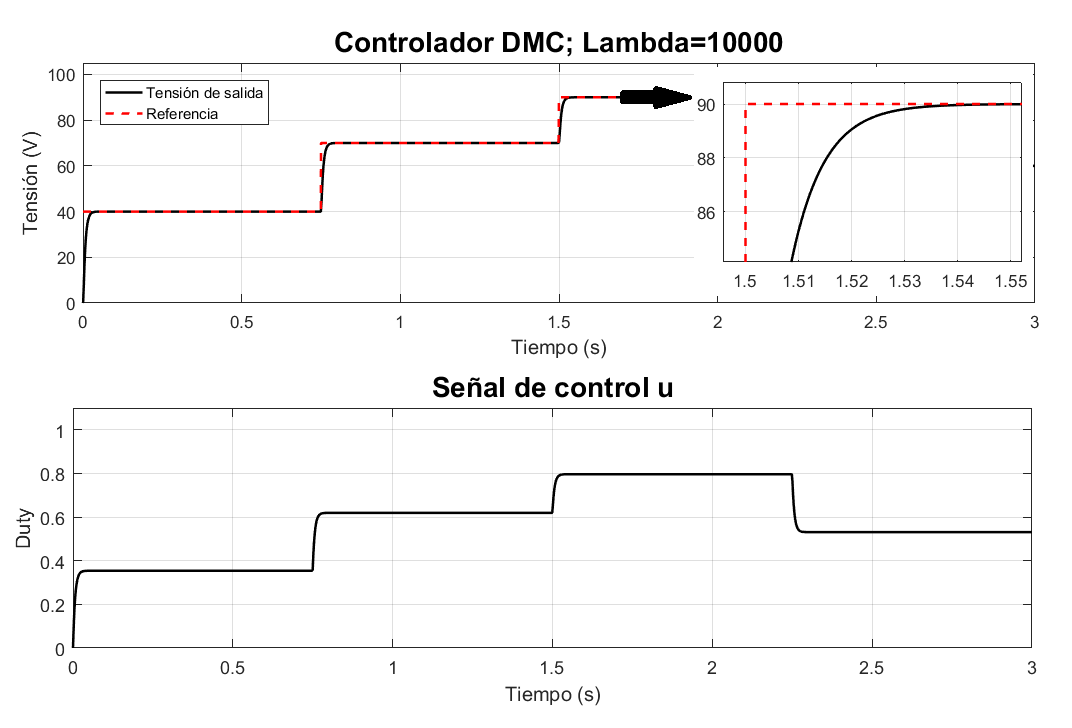 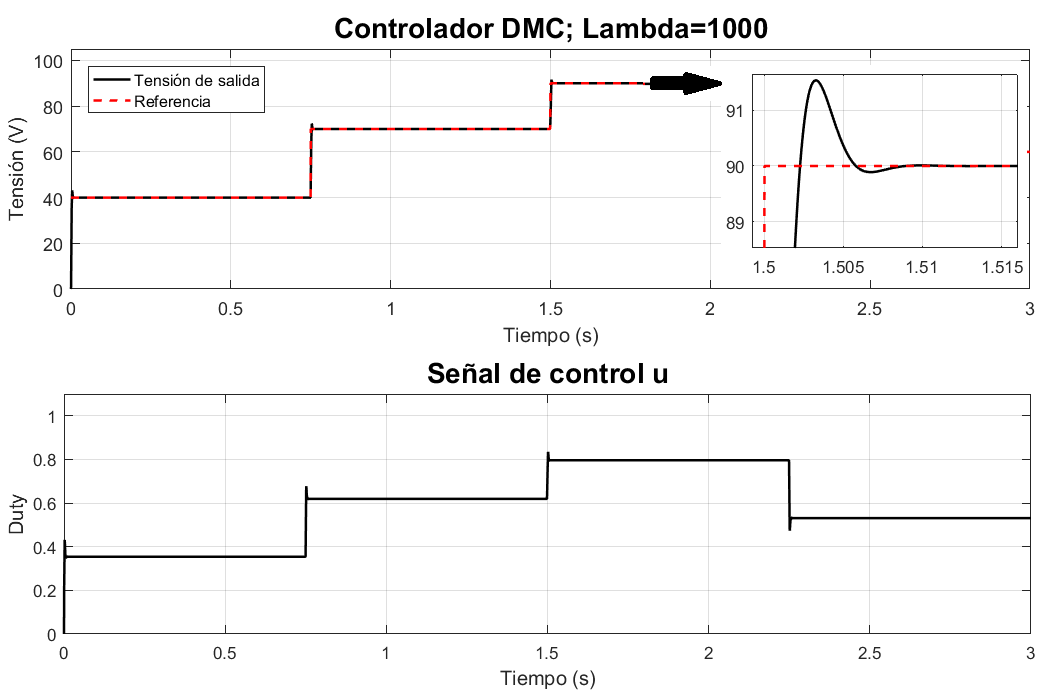 47
47
Simulación del controlador DMC
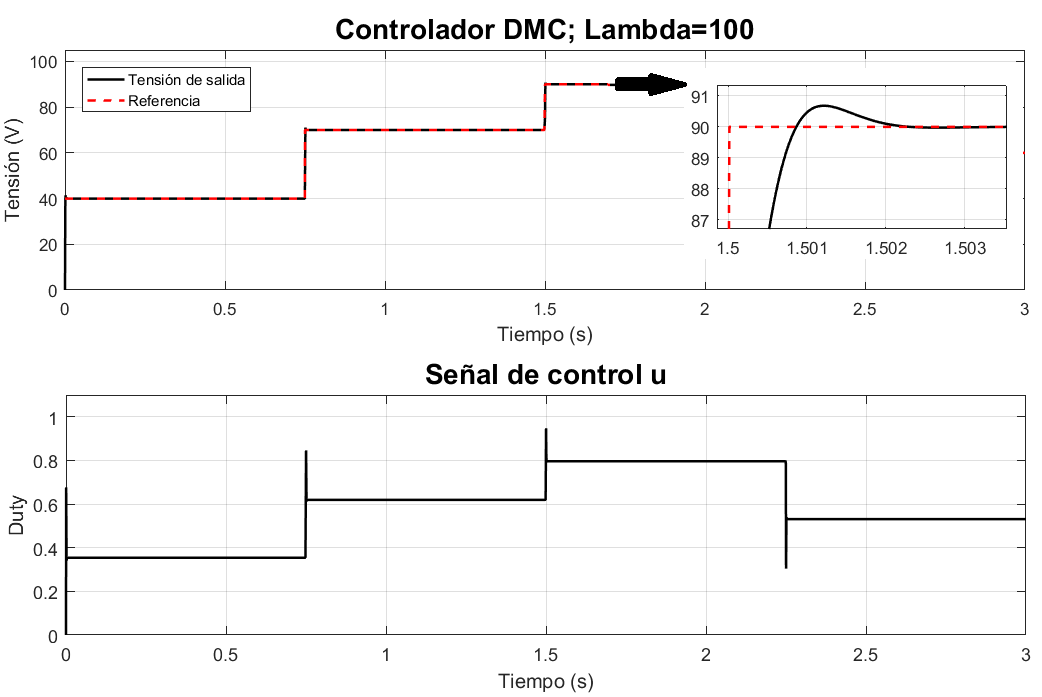 Se ha elegido como esfuerzo de control λ = 100, debido a que el sobreimpulso que presenta cumple con los requerimientos para el convertidor, su establilización es la de menor tiempo (1,502s).
48
48
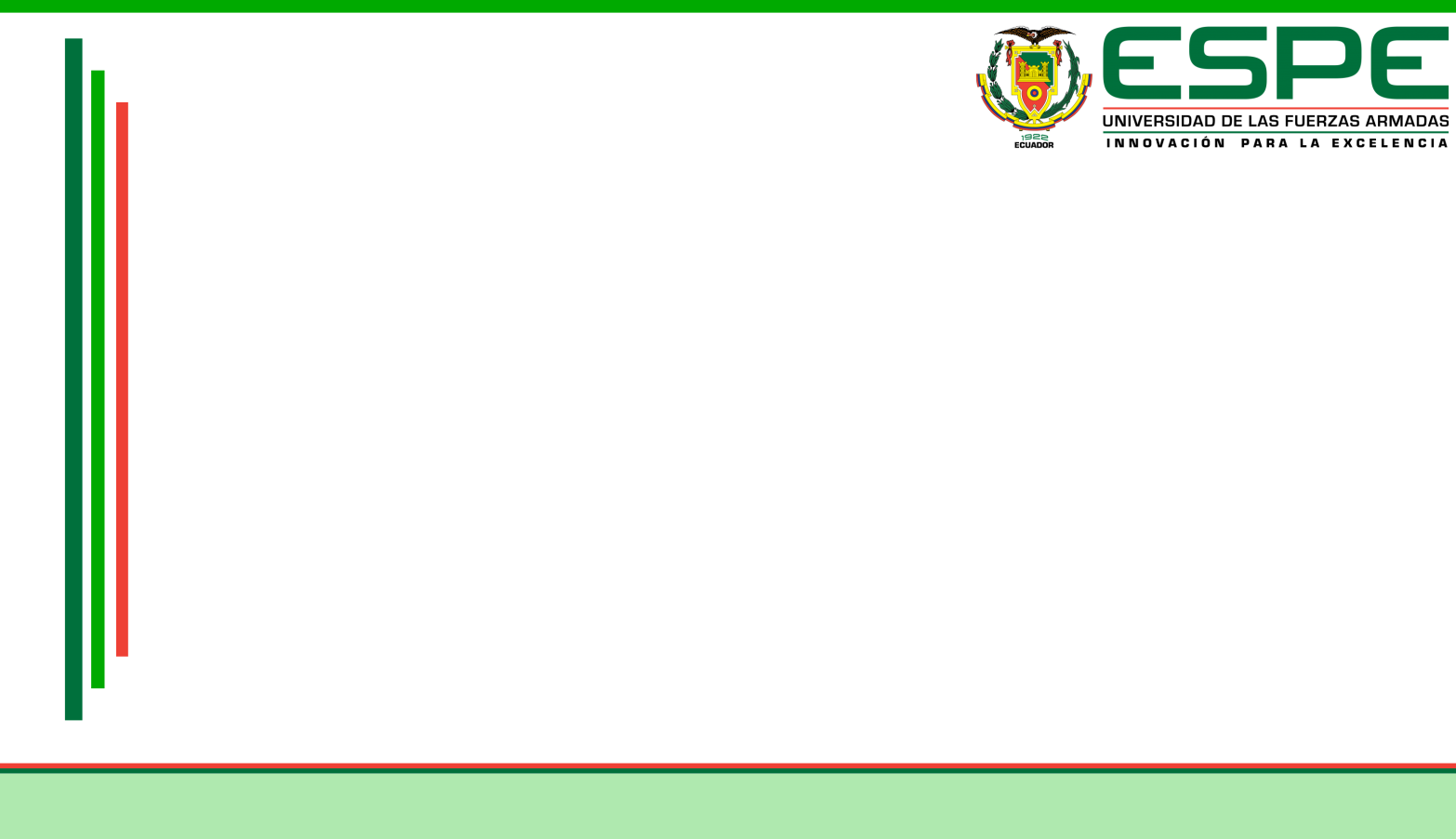 Estudio Comparativo de Controladores
SANGOLQUÍ - ECUADOR
2018
49
Cambios en la tensión de referencia
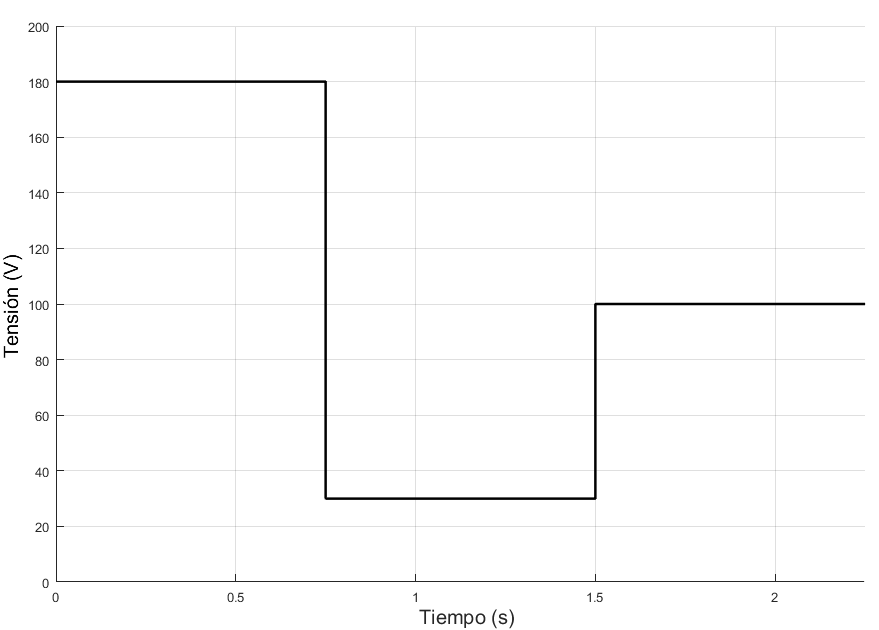 50
Controlador Neuronal por Modelo Inverso
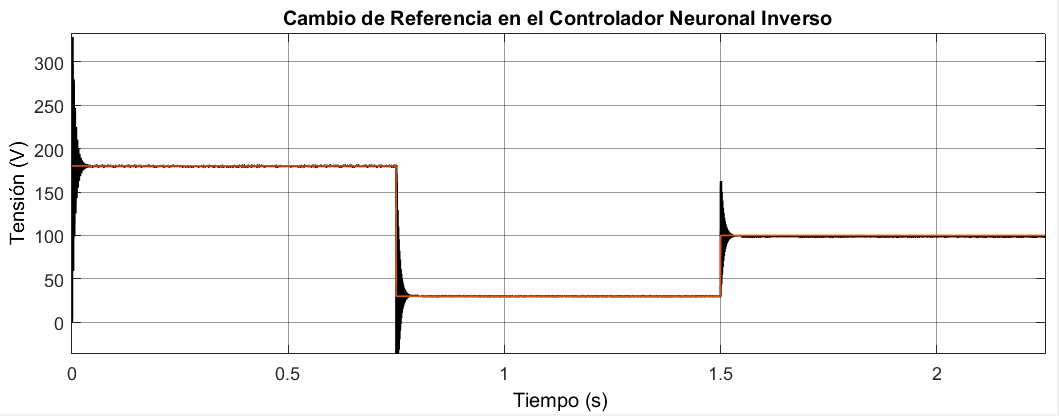 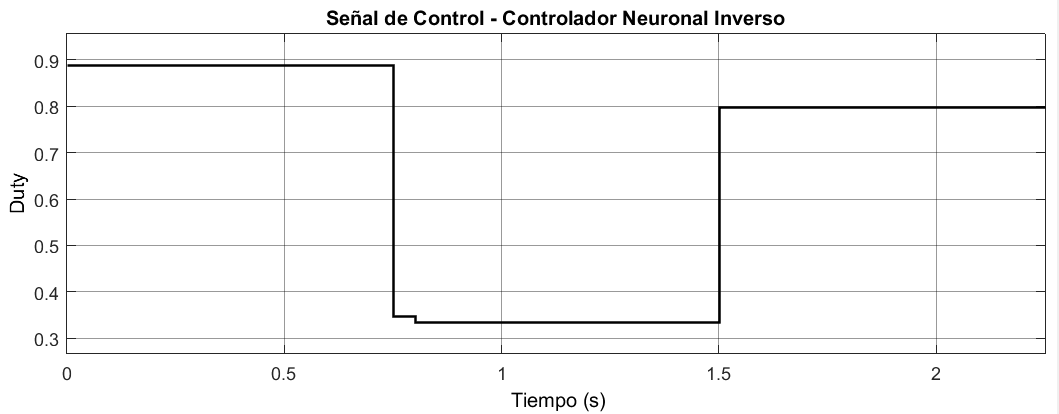 51
Controlador PID con Redes Neuronales
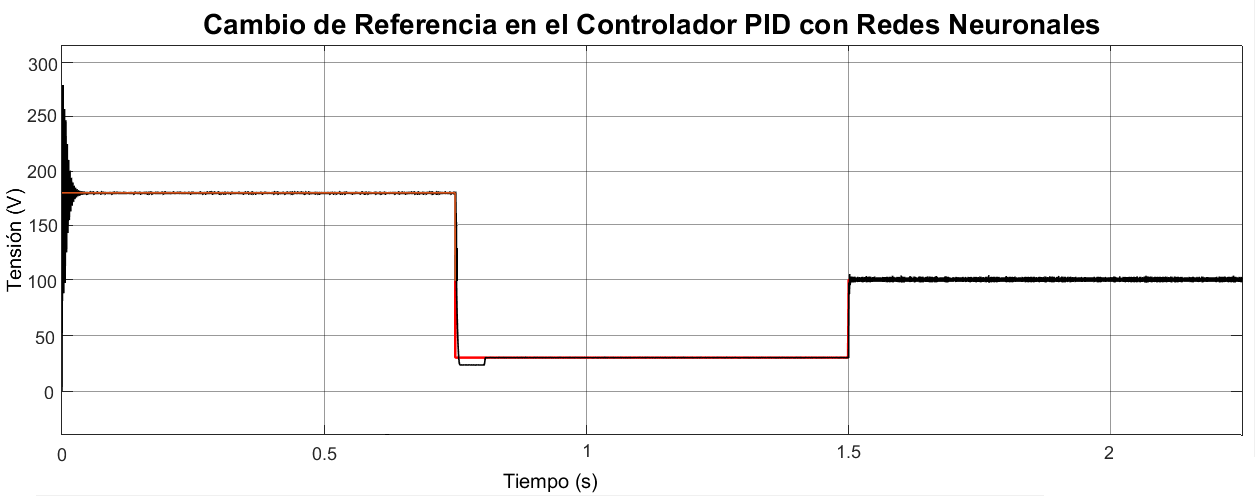 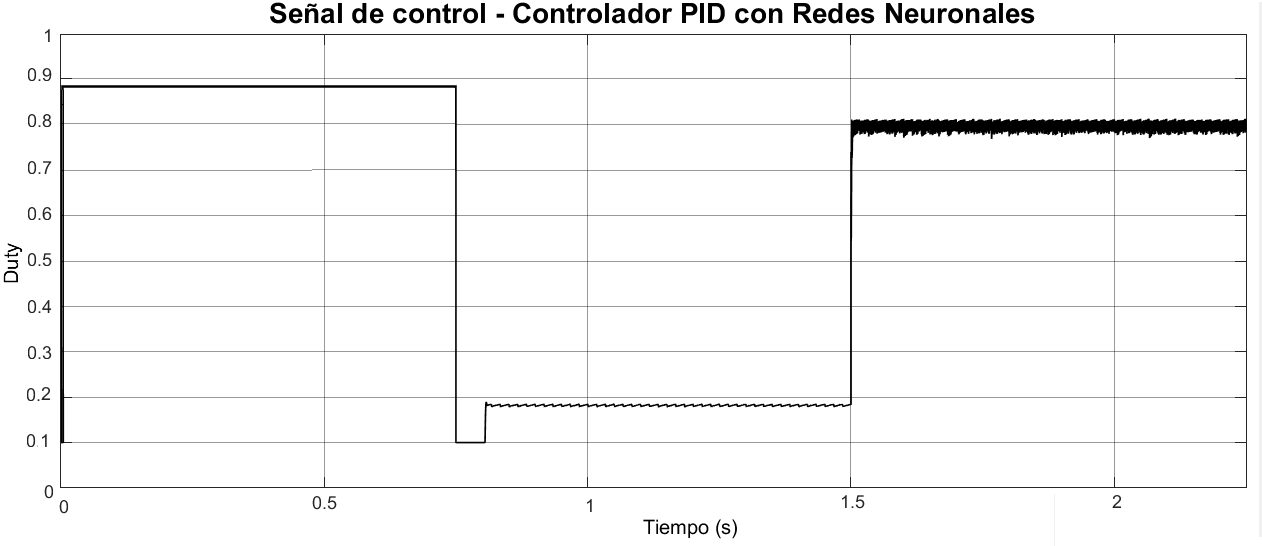 52
52
Controlador DMC
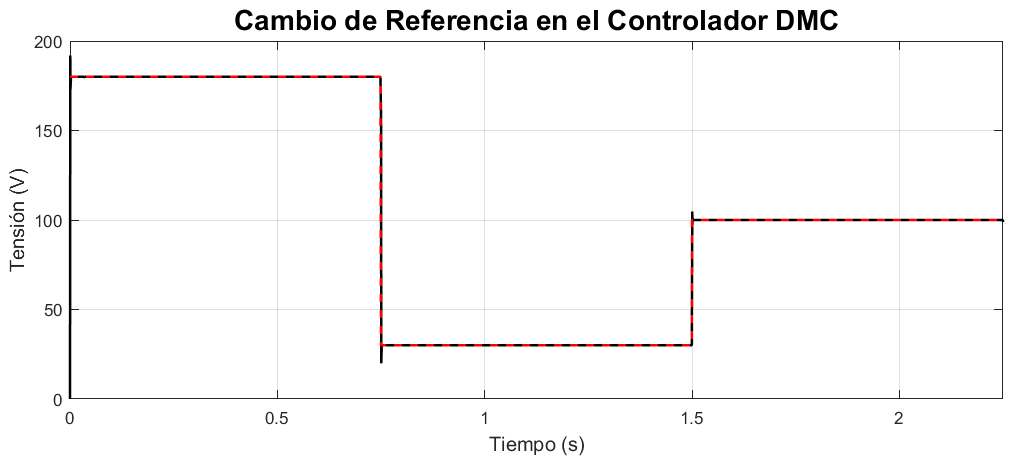 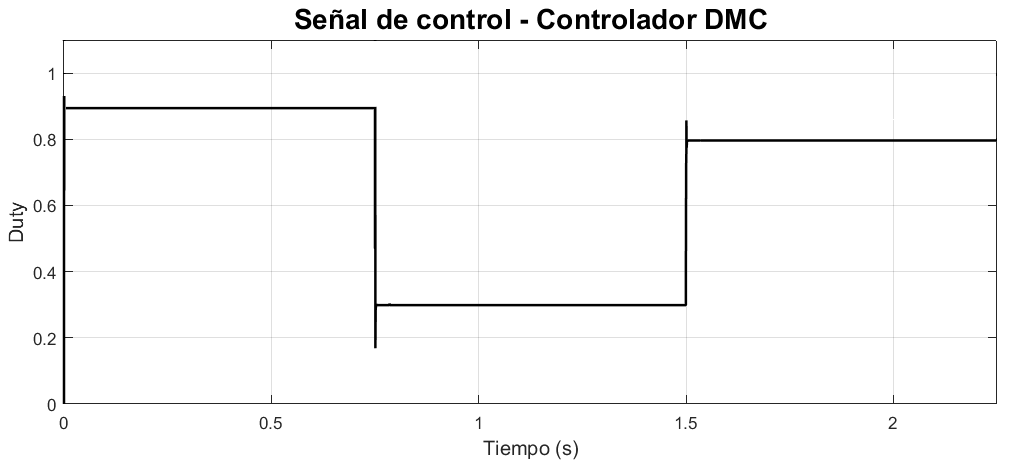 53
53
Perturbaciones en la tensión de entrada
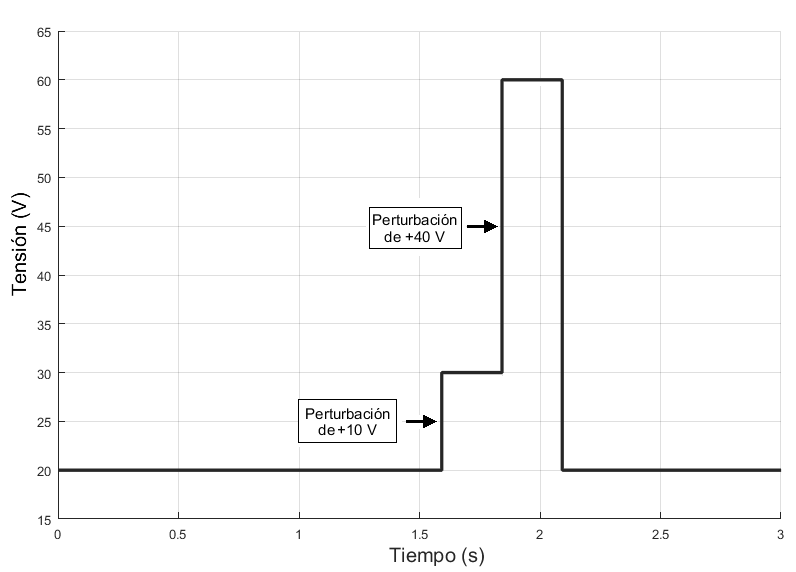 +10 V en el intervalo 
1,65 ≤ t < 1,90.
Se evalúa el desempeño del convertidor cuando la tensión de entrada varía en:
+40 V en el intervalo  
1,90 < t ≤ 2,15.
54
54
Controlador Neuronal por Modelo Inverso
Existen alteraciones momentáneas en la respuesta en los tiempos en los que varía la tensión de entrada. Sin embargo se logra estabilizar en 93 V.
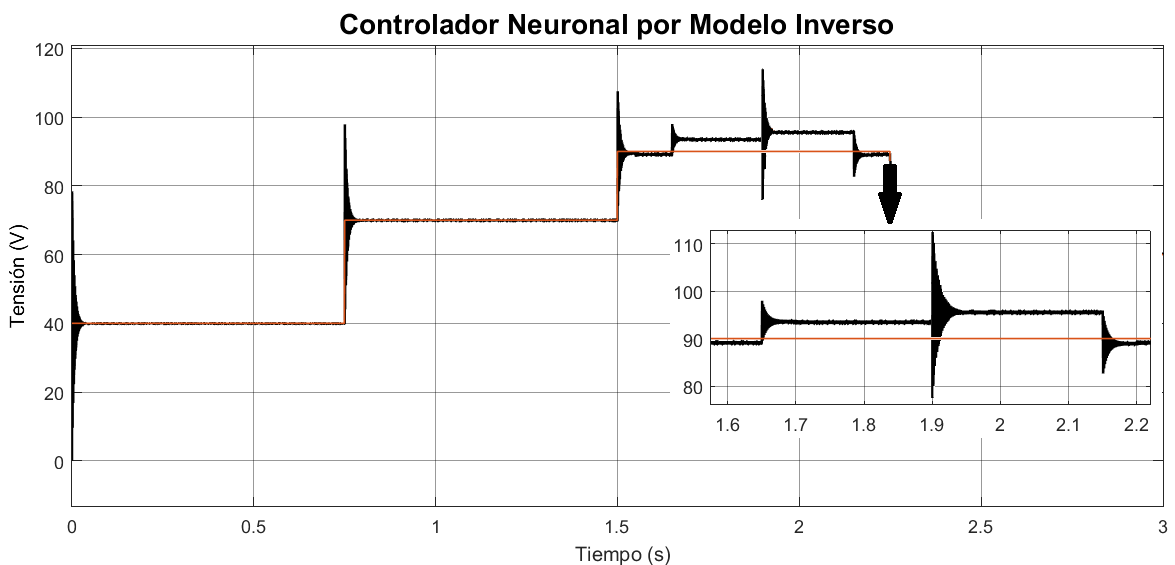 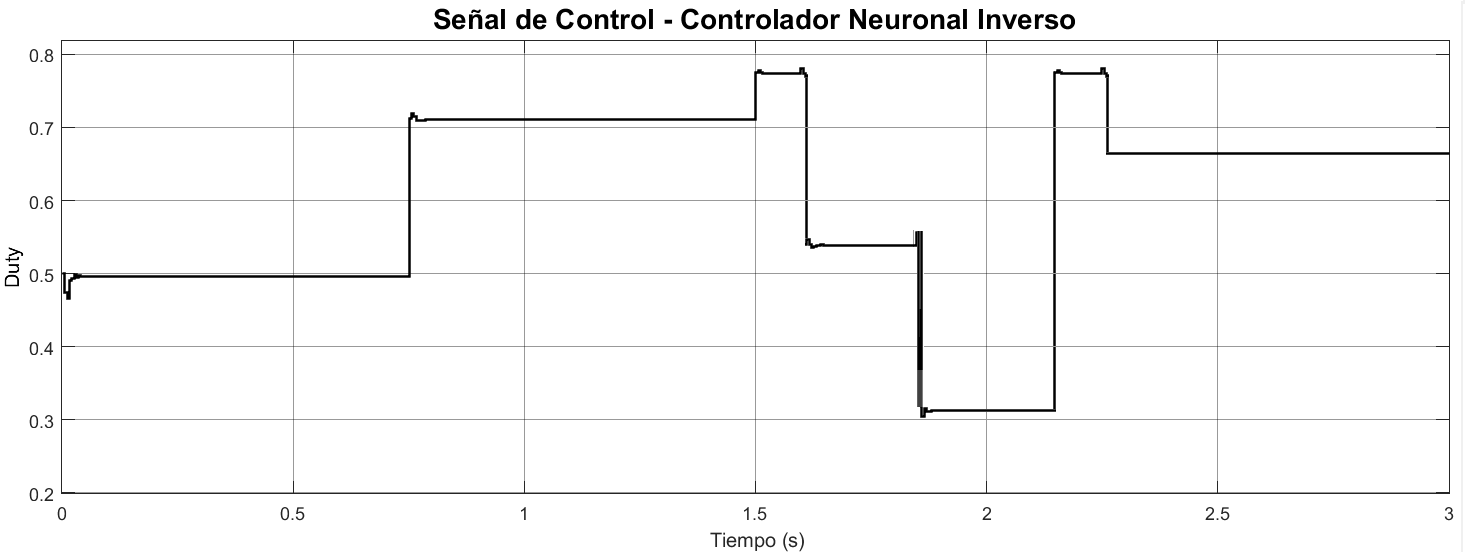 55
55
Controlador PID con Redes Neuronales
Existen alteraciones momentáneas en la respuesta en los tiempos en los que varía la tensión de entrada. Sin embargo se logra estabilizar en 90 V.
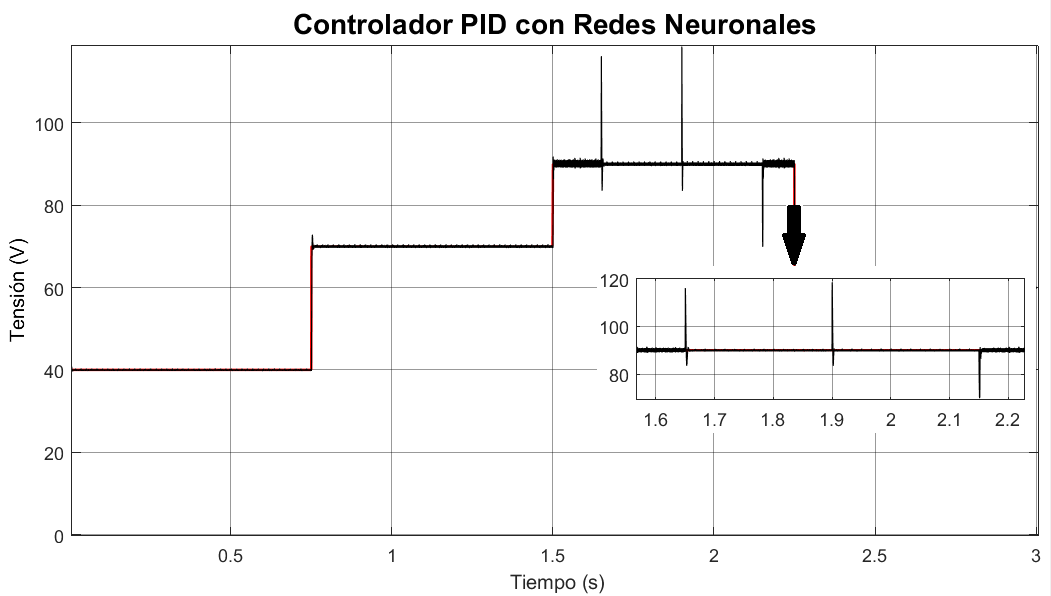 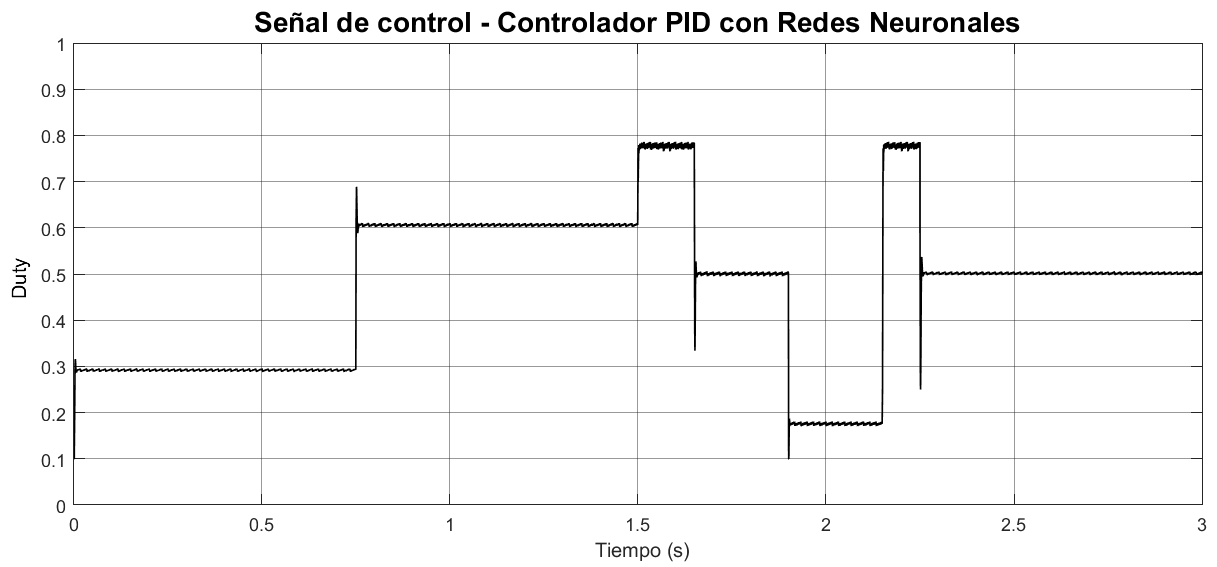 56
56
Controlador DMC
Existen alteraciones momentáneas en la respuesta en los tiempos en los que varía la tensión de entrada. Sin embargo se logra estabilizar en 90 V.
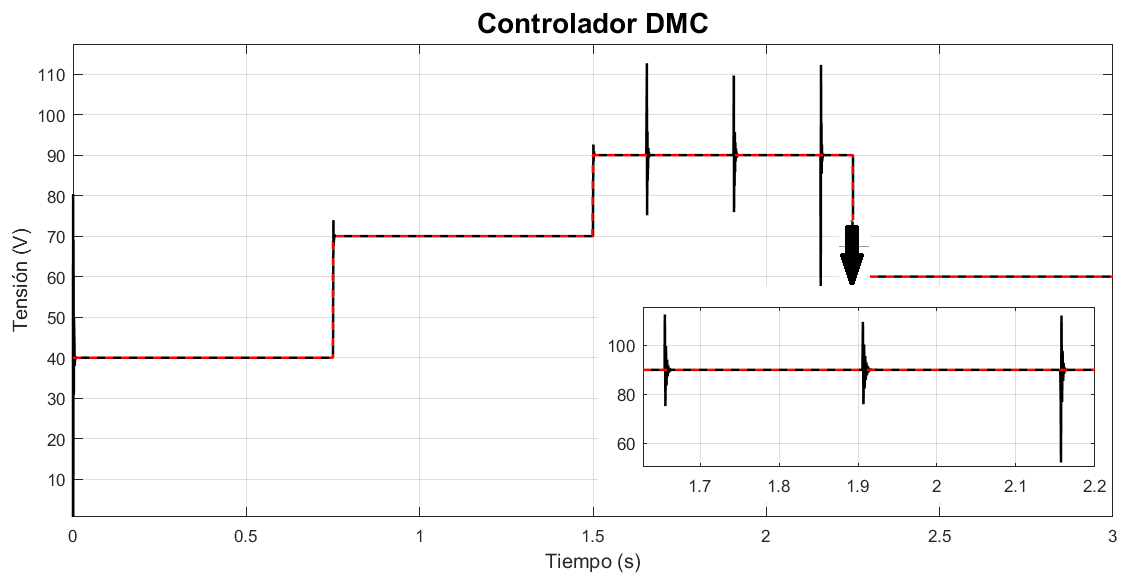 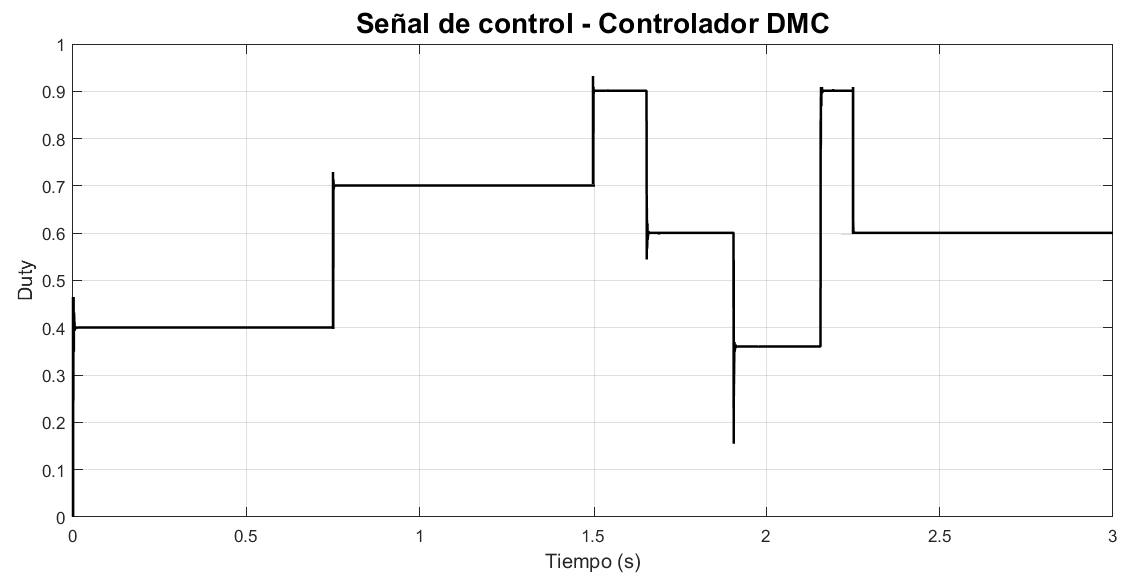 57
57
Perturbaciones en la carga
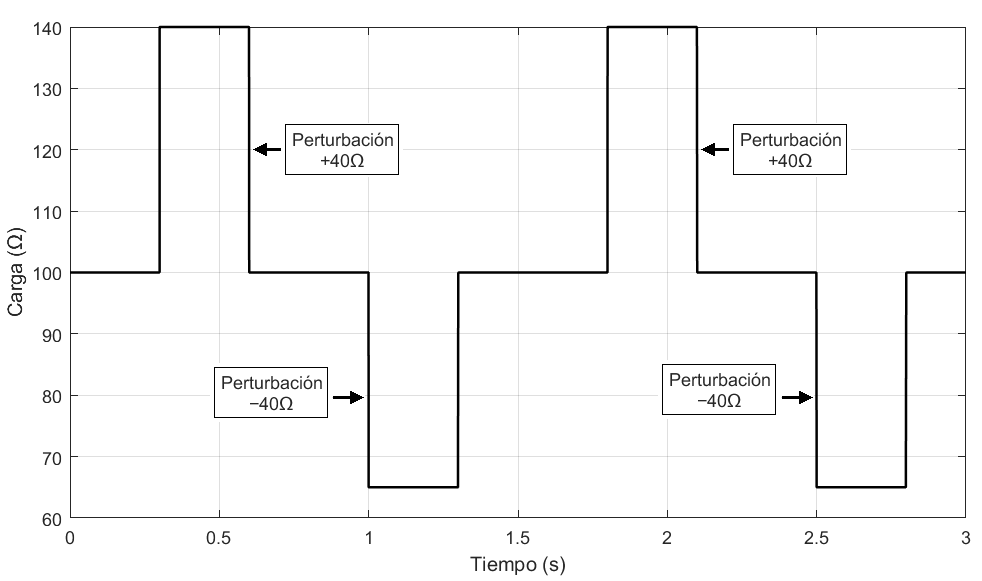 58
58
Controlador Neuronal por Modelo Inverso
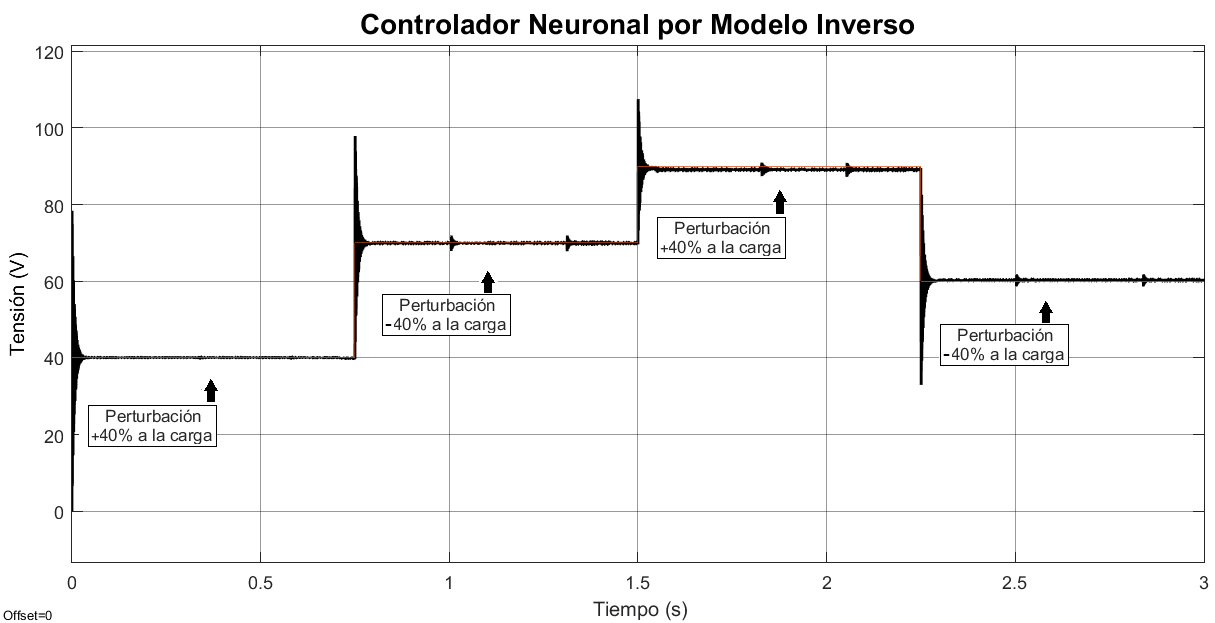 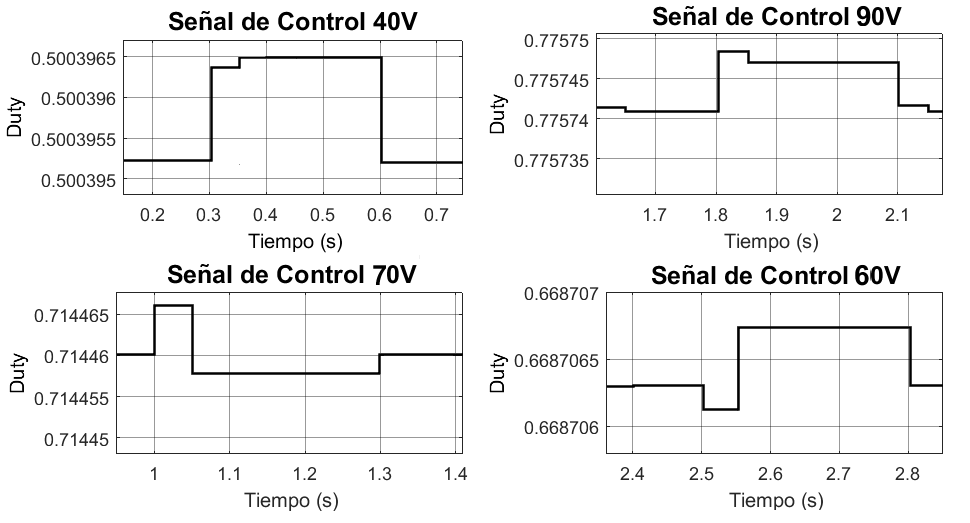 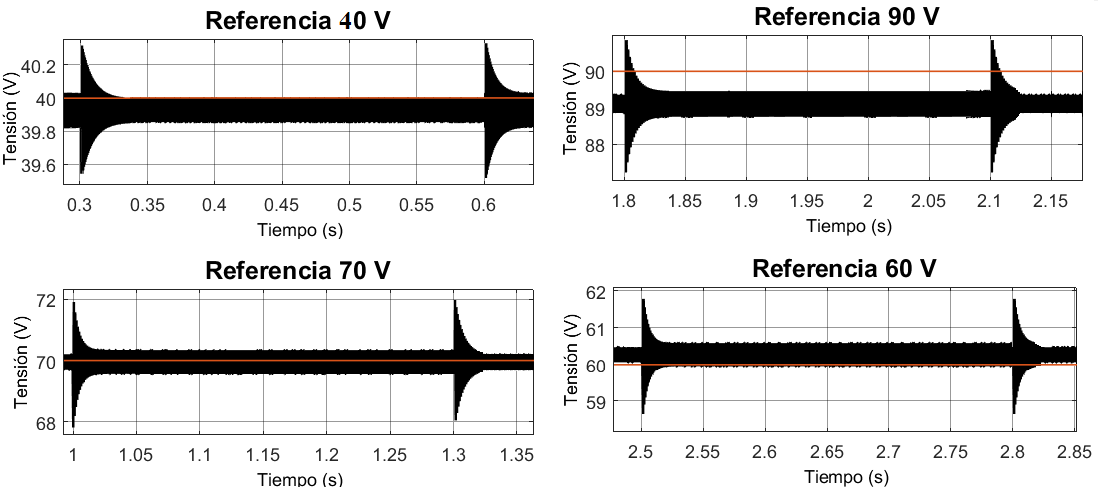 59
Controlador PID con Redes Neuronales
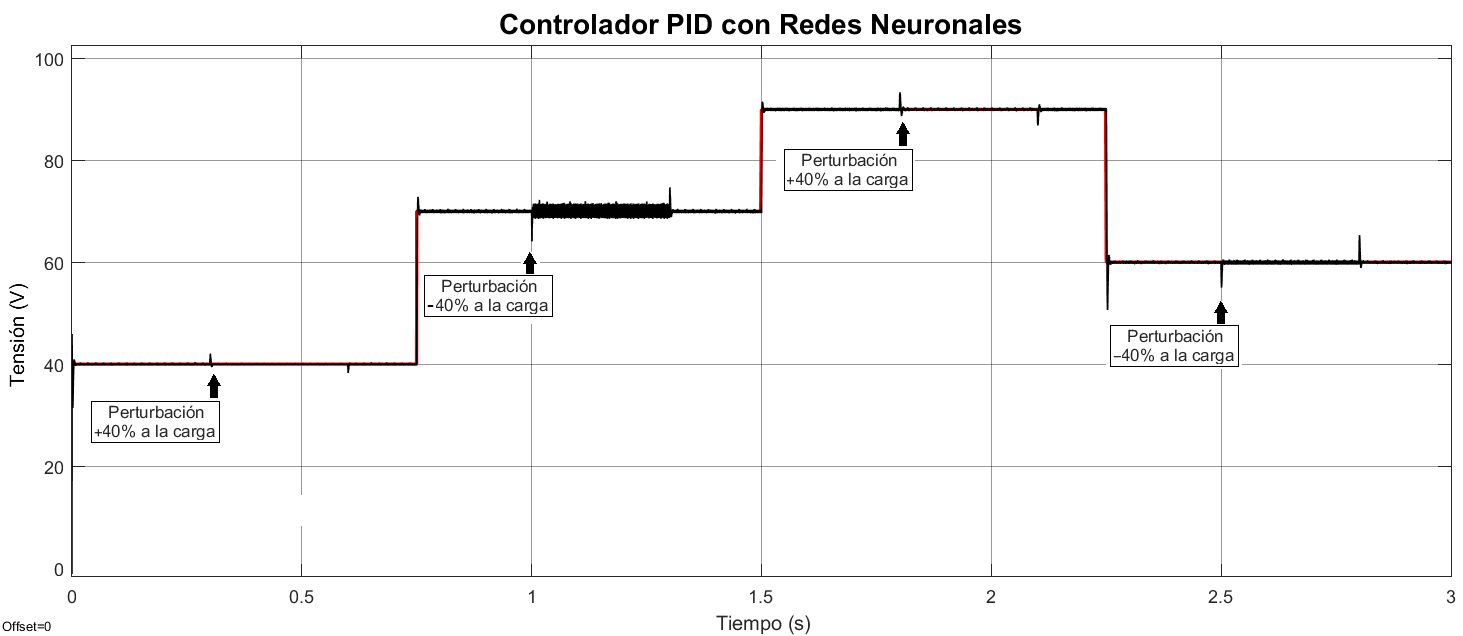 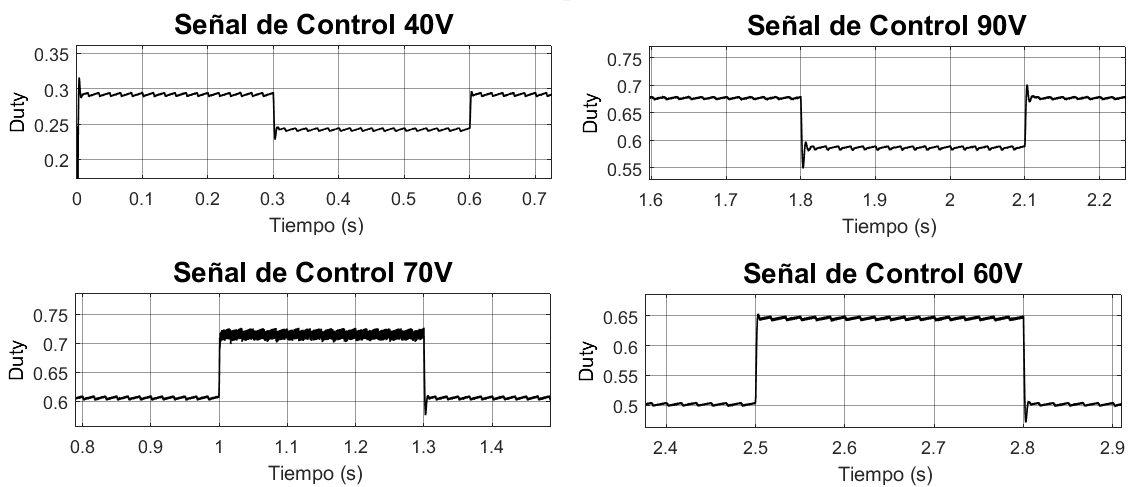 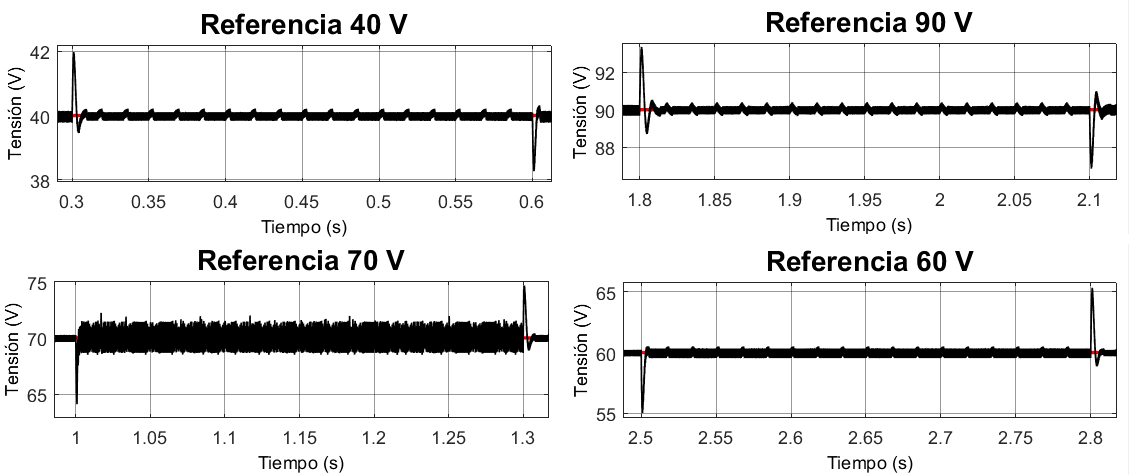 60
Controlador DMC
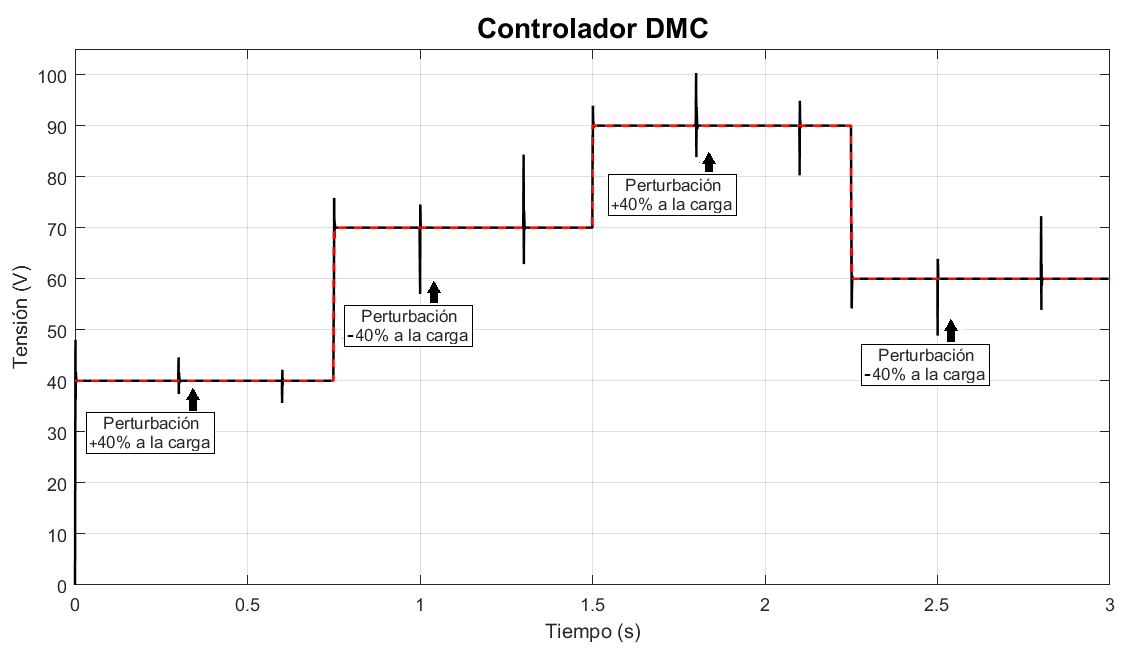 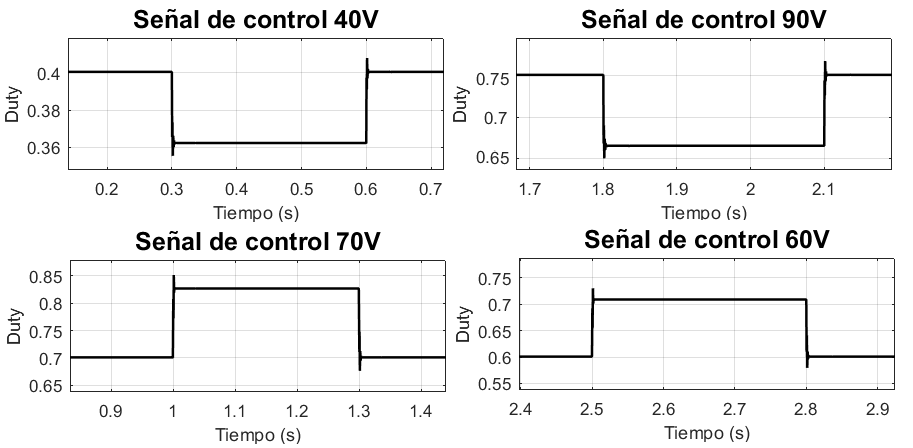 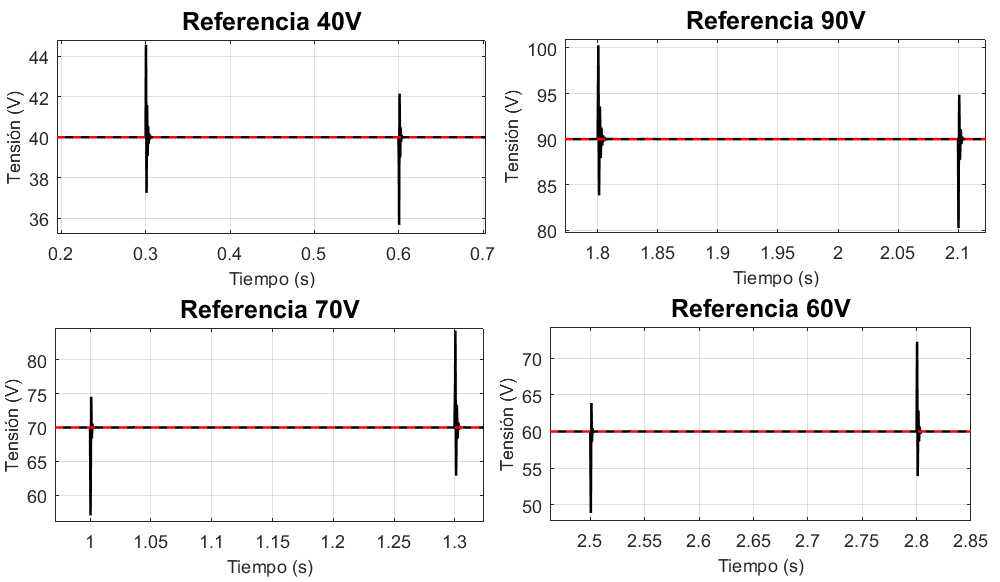 61
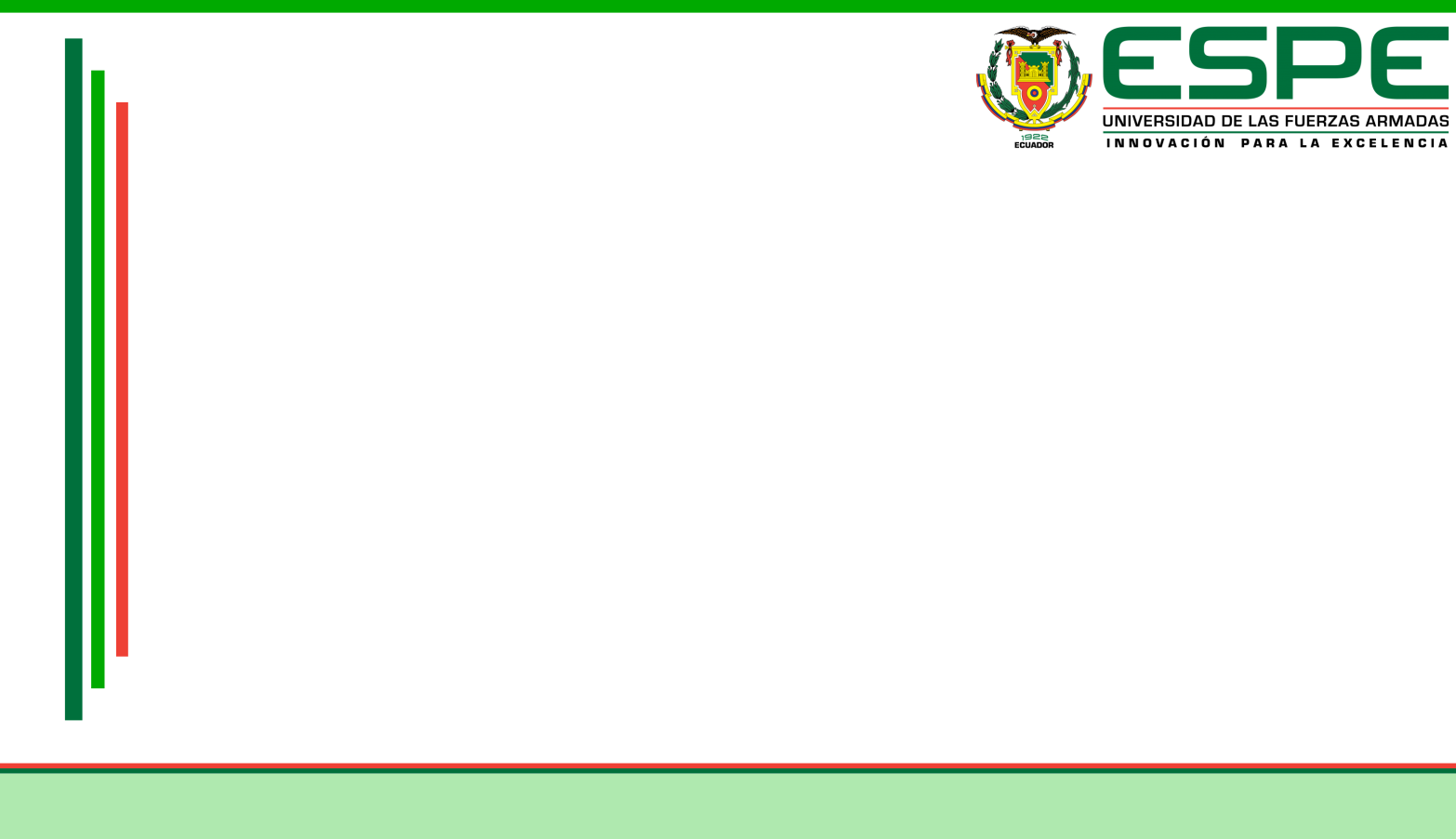 Análisis de Desempeño de Controladores
SANGOLQUÍ - ECUADOR
2018
62
Cambios en la tensión de referencia
El tiempo de respuesta más rápido es del controlador DMC y el de mayor duración es del controlador PID con Redes Neuronales
63
Cambios en la tensión de referencia
La tensión de referencia presenta un error mayor al 1,5% en los controladores neuronales. Sin embargo es exacto para el Controlador DMC
64
Perturbaciones en la tensión 
de entrada
El tiempo de respuesta más rápido es del Controlador DMC y el de mayor duración es del Controlador Neuronal por Modelo Inverso.
65
Perturbaciones en la tensión 
de entrada
El controlador DMC sigue con exactitud a la referencia, mientras el Controlador por Modelo Inverso presenta un error de 4%.
66
Perturbaciones en la carga
El tiempo de respuesta más rápido es del Controlador DMC y el de mayor duración es del Controlador Neuronal por Modelo Inverso.
67
Perturbaciones en la carga
El controlador DMC sigue con exactitud a la referencia, mientras los controladores neuronales apenas muestran un error menor al 1%.
68
Consumo computacional
Especificaciones del procesador Intelr Core (TM) i7-7500U.
69
Consumo computacional
Tiempos de ejecución de las simulaciones
70
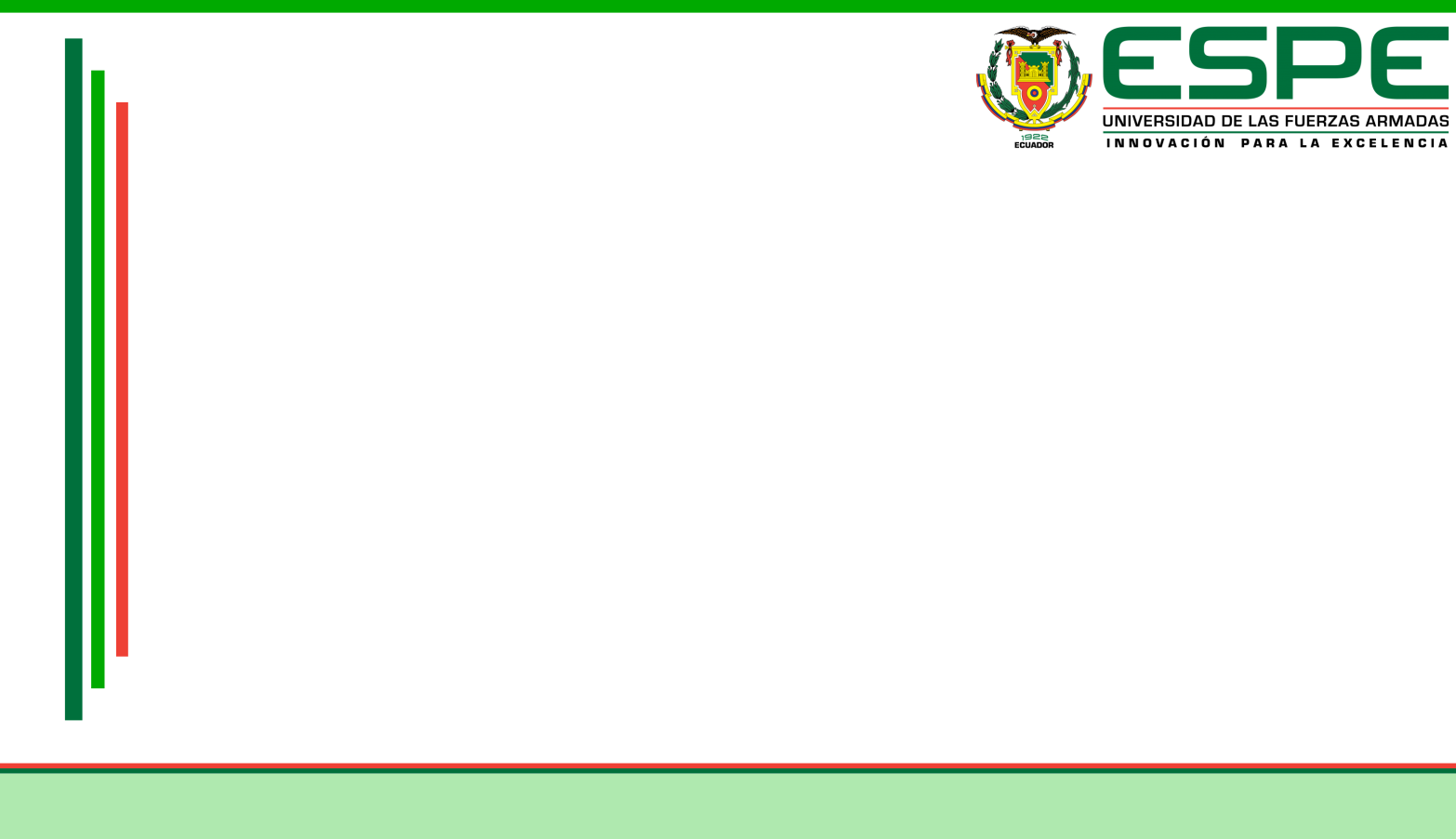 Conclusiones
SANGOLQUÍ - ECUADOR
2018
71
Conclusiones
Se han diseñado y simulado tres estrategias de control avanzando aplicadas al convertidor elevador Boost, dos de las cuáles se basan en redes neuronales y una en control predictivo. Se comprueba que cada controlador presentado es capaz de regular la tensión de salida que requiere la referencia y sus respuestas de control son fiables.
Como primera estrategia de control basada en redes neuronales se optó por el controlador neuronal por modelo inverso ya que es la estrategia básica del control neuronal. Si bien su respuesta es satisfactoria, su alto sobreimpulso no la hace apta para un convertidor Boost. Es por ello que fue necesario optar por una estrategia con mejores prestaciones como lo es el controlador PID basado en redes neuronales.
72
Conclusiones
Al evaluar que tan complejo puede llegar a ser el diseño de cada controlador. Se puede concluir que sino se cuenta con un modelo matemático que se ajuste bastante bien a la planta no se puede llegar a diseñar ni el controlador DMC ni el controlador PID con redes neuronales. Sin embargo una de las ventajas del controlador neuronal por modelo inverso es que no necesita del modelo matemático para su diseño.
Se comprobó que al realizar cambios bruscos en la tensión de referencia todos los controladores son capaces de regular la tensión de salida. Sin embargo el controlador predictivo DMC es la mejor opción, ya que logra regular exactamente la tensión de salida y su tiempo de establecimiento es el menor.
73
Conclusiones
Al provocar perturbaciones en la tensión de entrada el controlador neuronal por modelo inverso es la opción mas débil, esto se debe a su que su tiempo de respuesta es el más elevado y logra seguir a la tensión de referencia con un error del 4%. A diferencia del controlador DMC que sigue satisfactoriamente a la referencia y responde de manera inmediata ante las perturbaciones.
Al realizarse cambios en la carga, el controlador DMC se impone sobre los controladores neuronales. Esto debido a que su tiempo de establecimiento es mucho menor que el de ambos. Y la tensión de salida no presenta variación como las de los neuronales. Además debido a la robustez que posee se puede exigir un mayor desempeño frente a las perturbaciones en la carga, donde puede ser variada 180% por encima como 80% por debajo del valor nominal.
74
Conclusiones
Al analizar el comportamiento del controlador DMC se comprueba su superioridad frente a las otras estrategias. Debido a su bajo tiempo de establecimiento y mejor respuesta ante perturbaciones. Sin embargo una de las desventajas que ha sido puesta en evidencia en el presente estudio es su alto requerimiento de cálculo. Se demostró que este controlador es el que más tiempo de ejecución toma para su simulación.
Se demostró que el controlador DMC requiere de mayor consumo computacional, esto se debe a la gran cantidad de operaciones matemáticas que requiere para obtener la señal de control. Esta es una gran desventaja, sin embargo es el precio que debe pagarse para obtener la robustez del mismo.
75
Conclusiones
Al término de la evaluación del comportamiento de cada controlador se elige como mejor opción al controlador DMC, debido a que es el que presenta mejor respuesta ante perturbaciones y responde de manera de inmediata a cambios bruscos en la referencia y la carga. Además presenta menor oscilación en su respuesta, contrario a los controladores neuronales que presenta un rizado de tensión de salida de 1,5%.
76
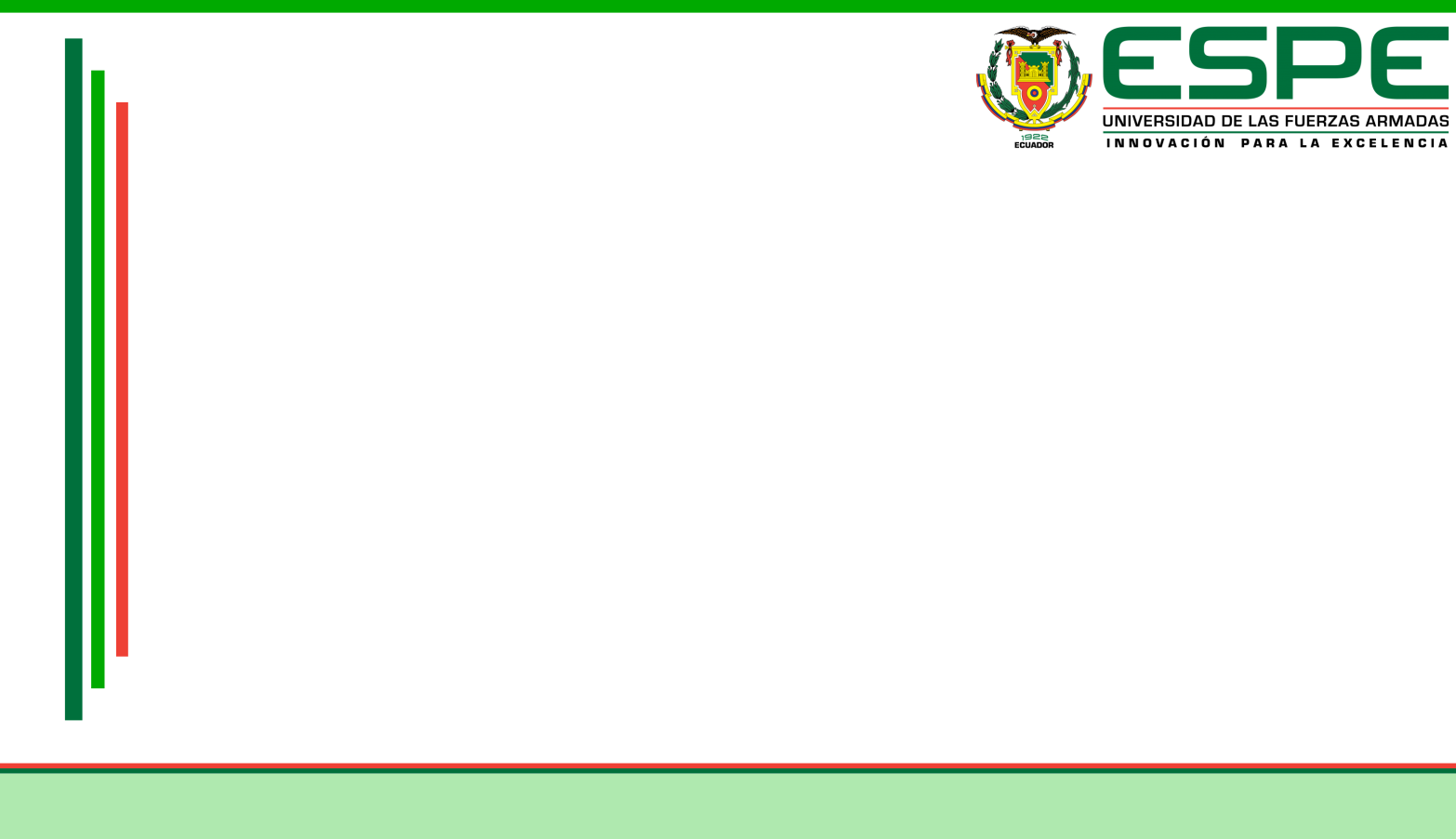 Gracias
SANGOLQUÍ - ECUADOR
2018
77